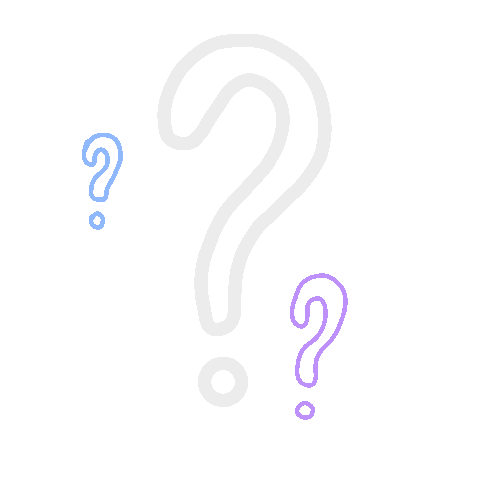 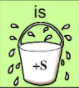 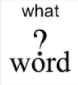 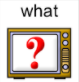 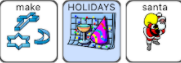 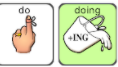 What is Santa Doing?
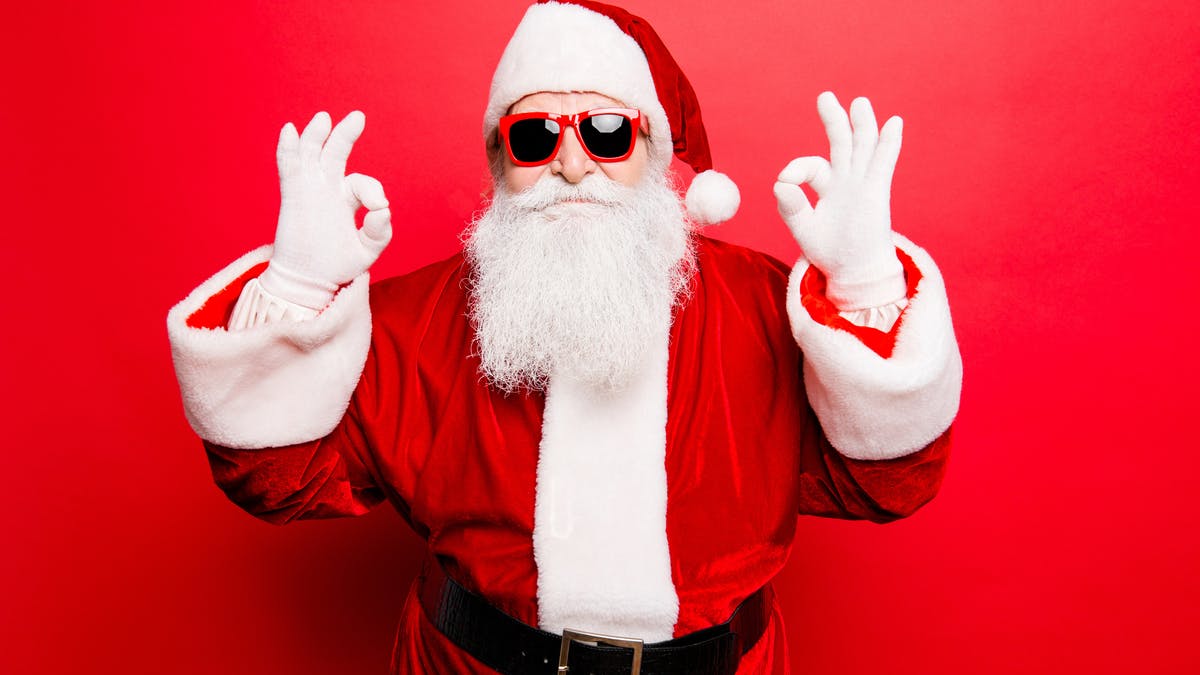 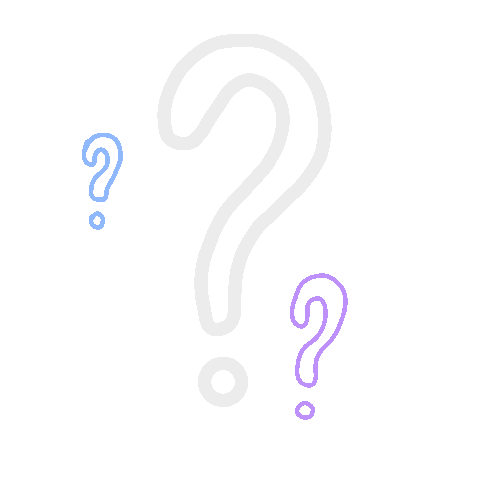 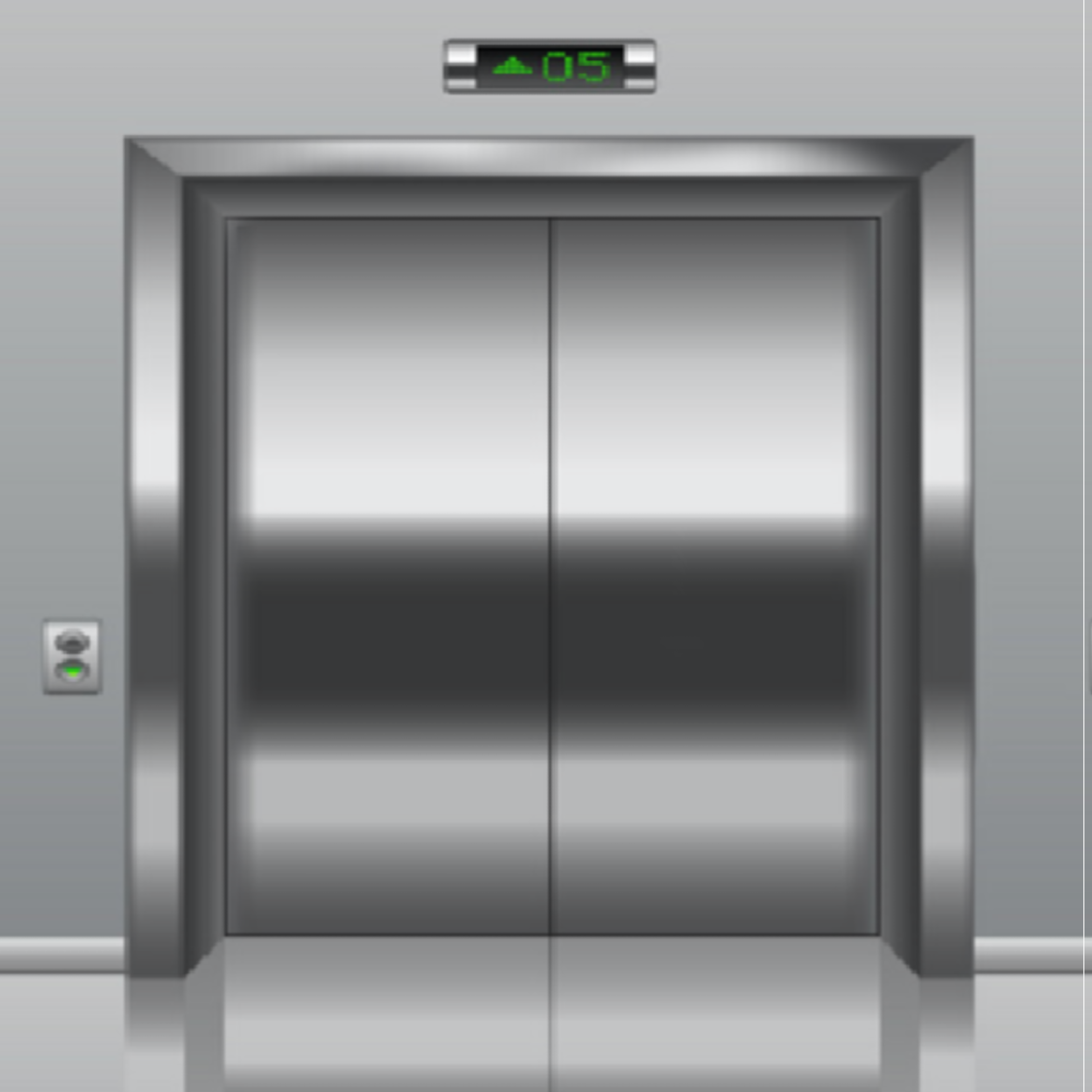 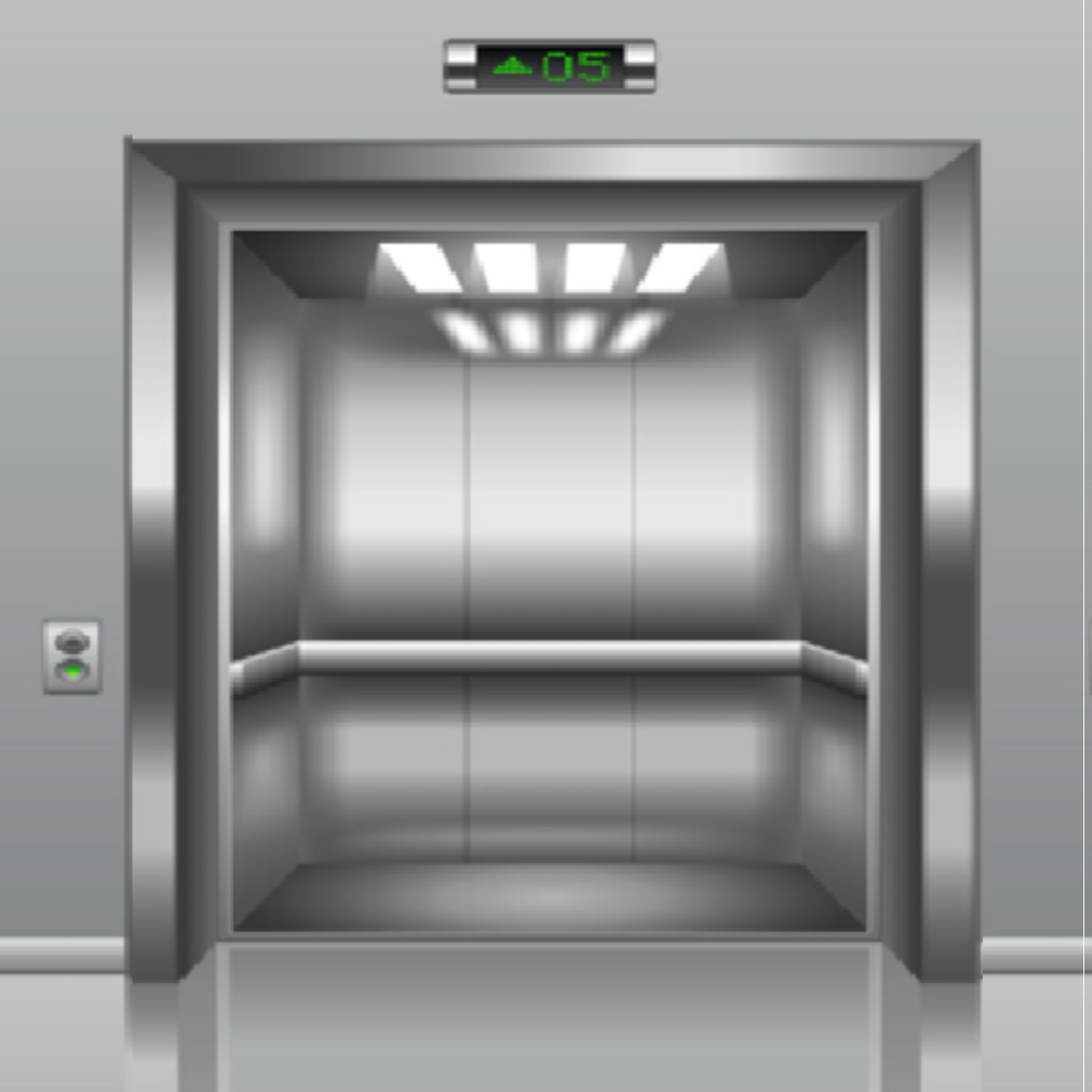 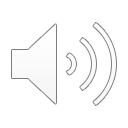 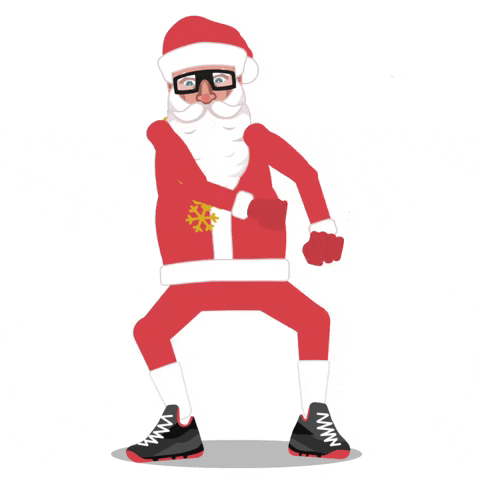 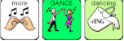 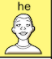 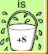 [Speaker Notes: dancing]
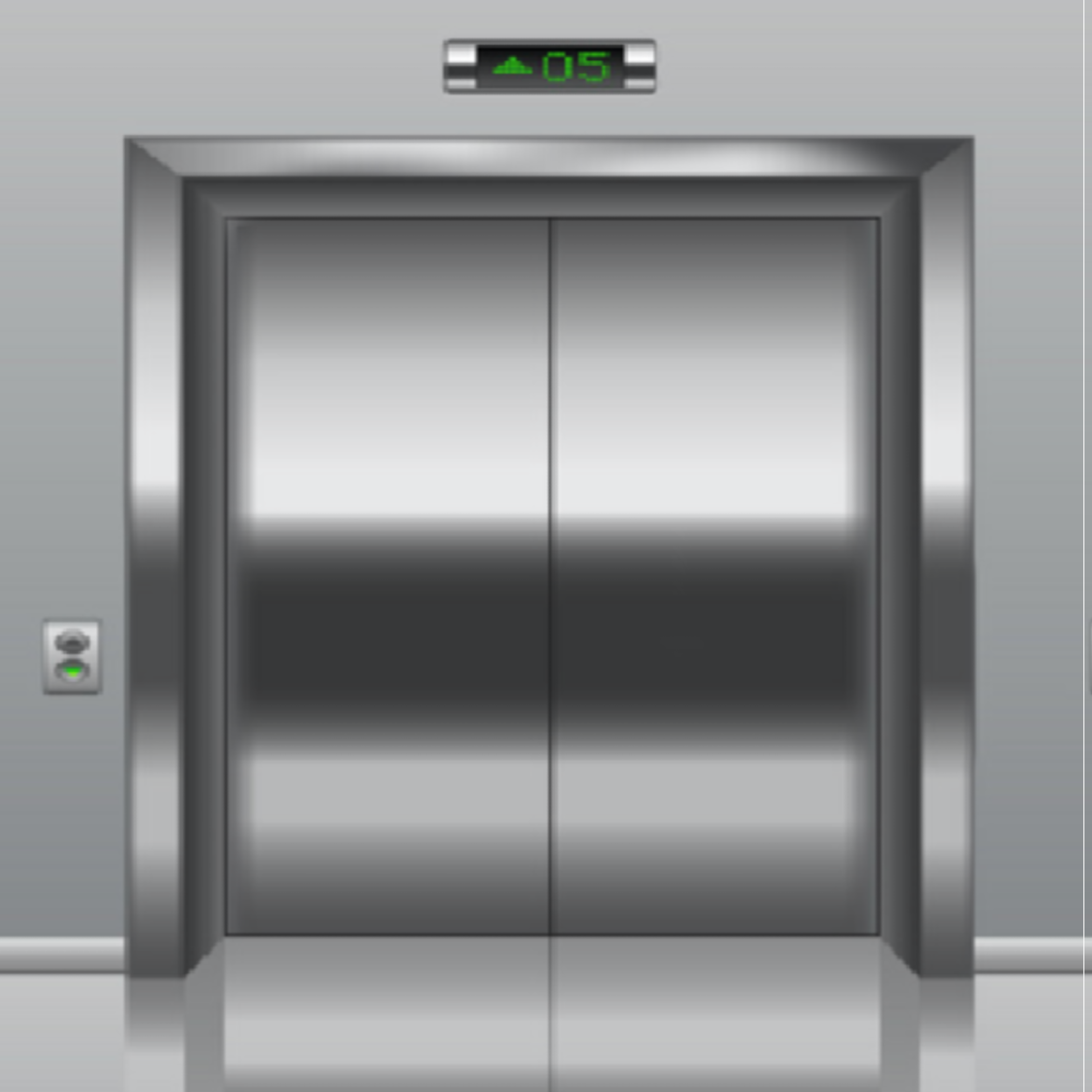 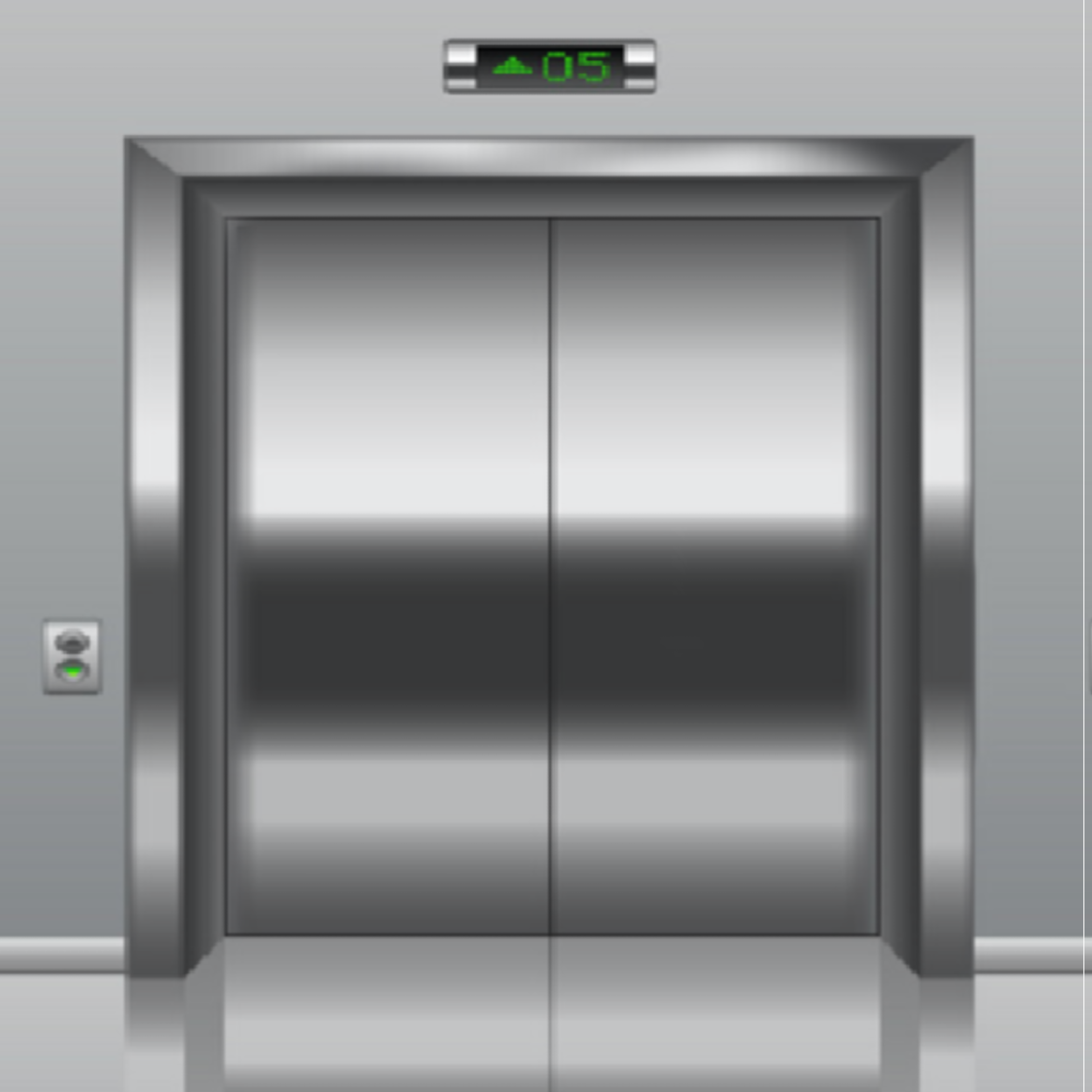 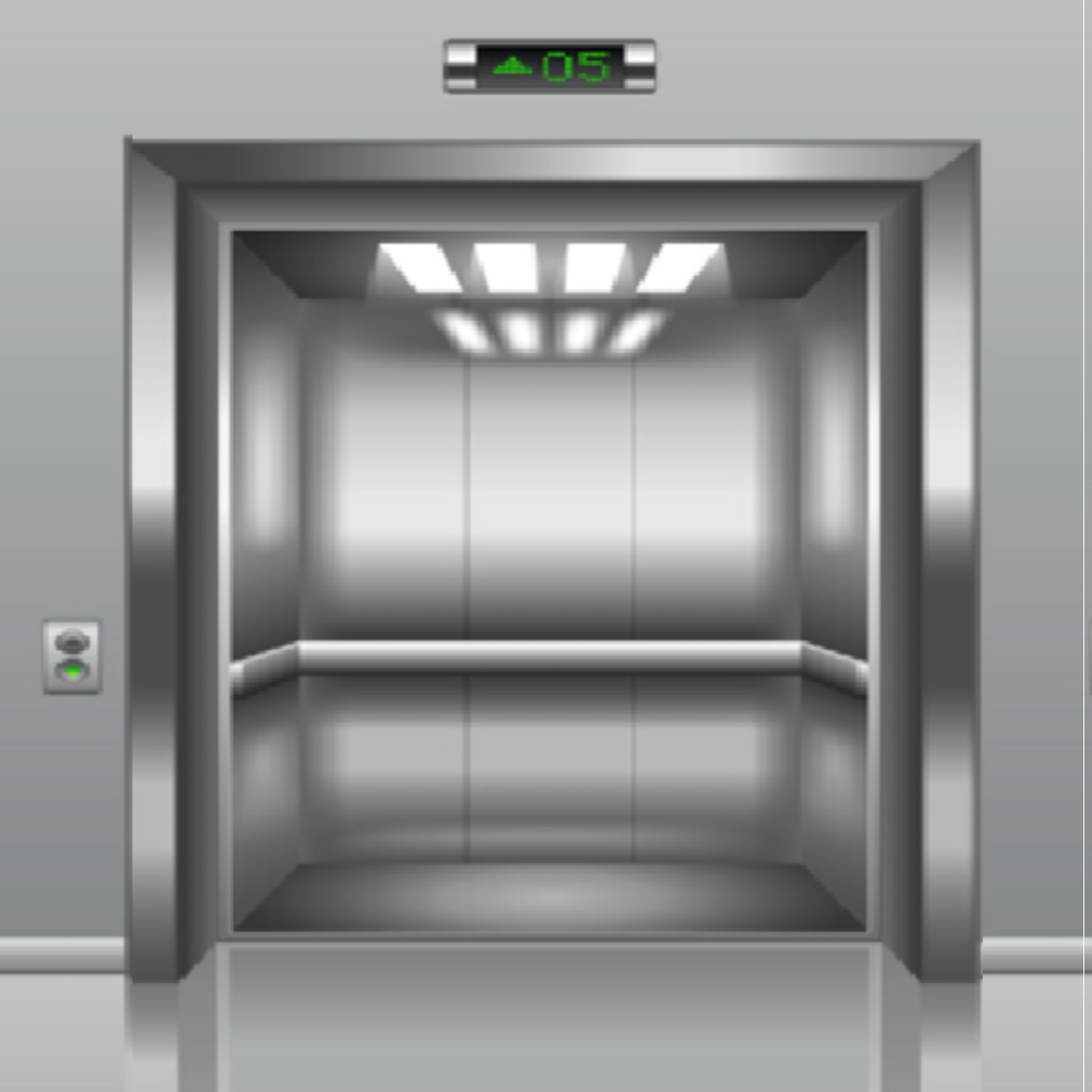 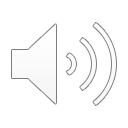 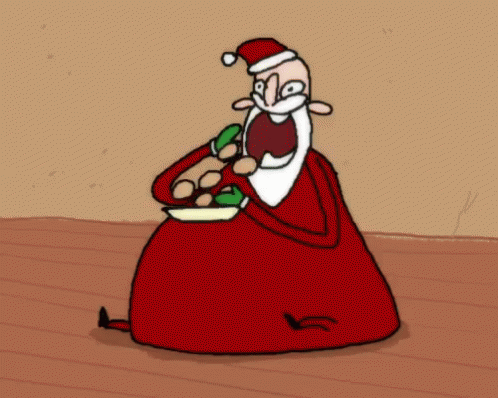 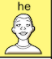 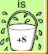 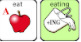 [Speaker Notes: eating]
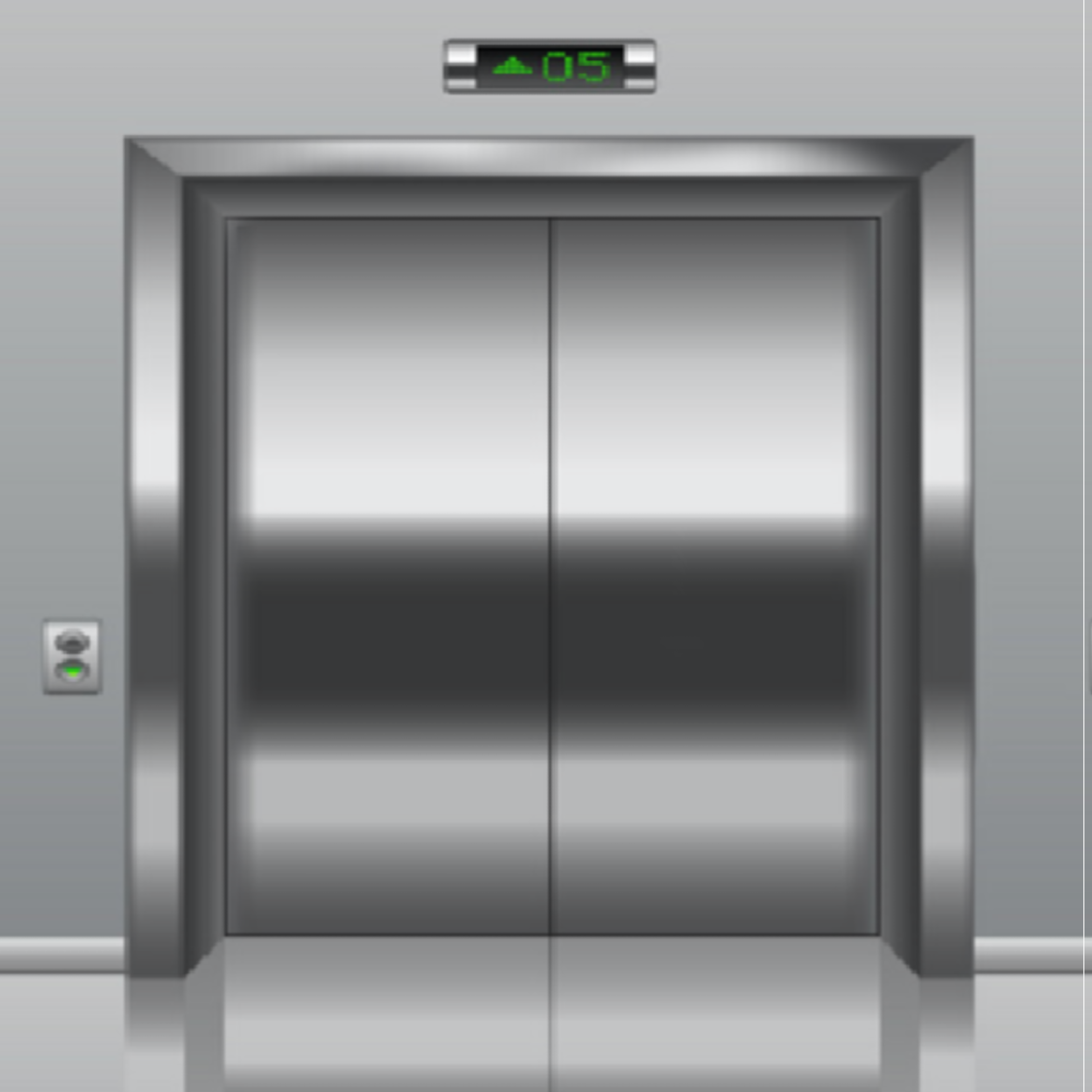 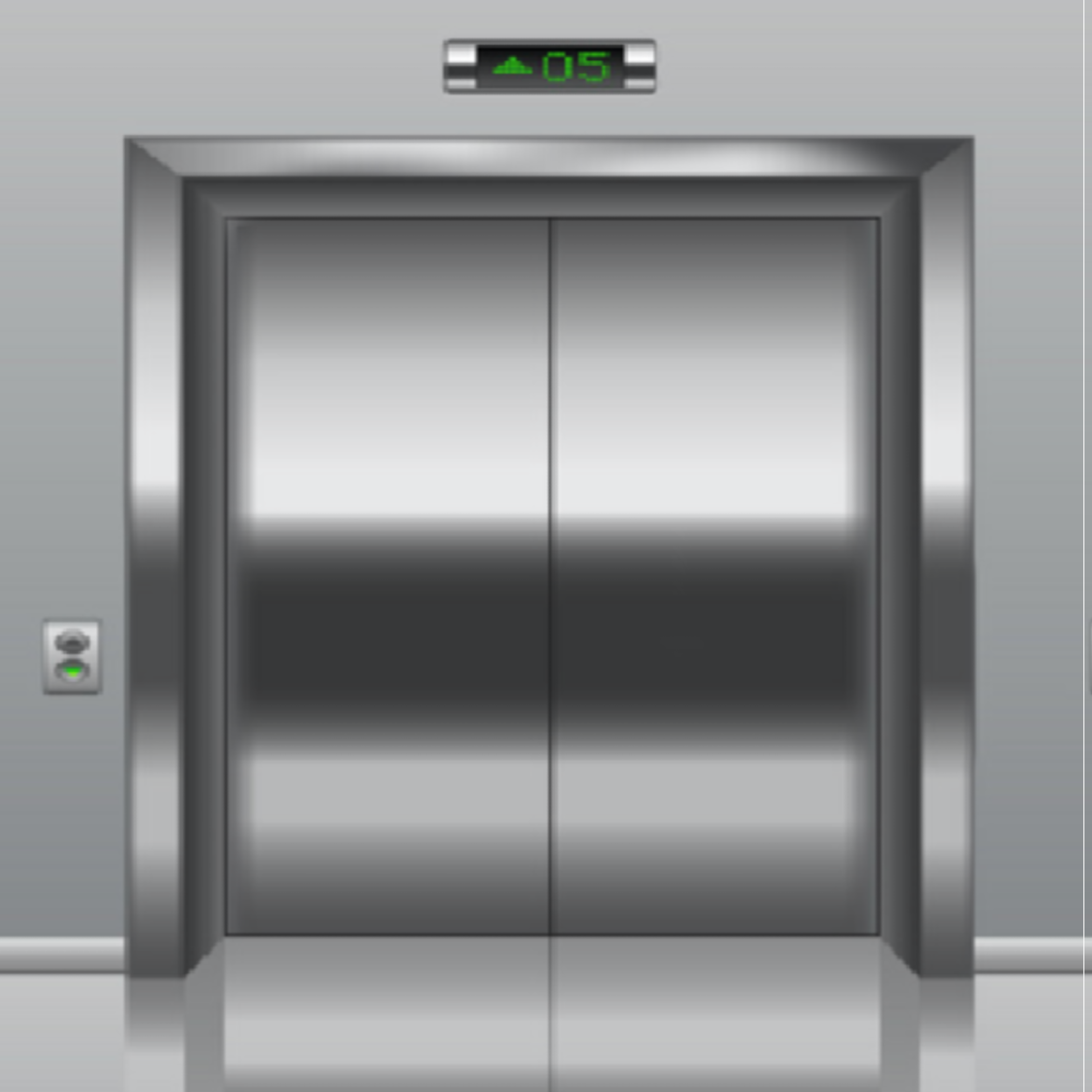 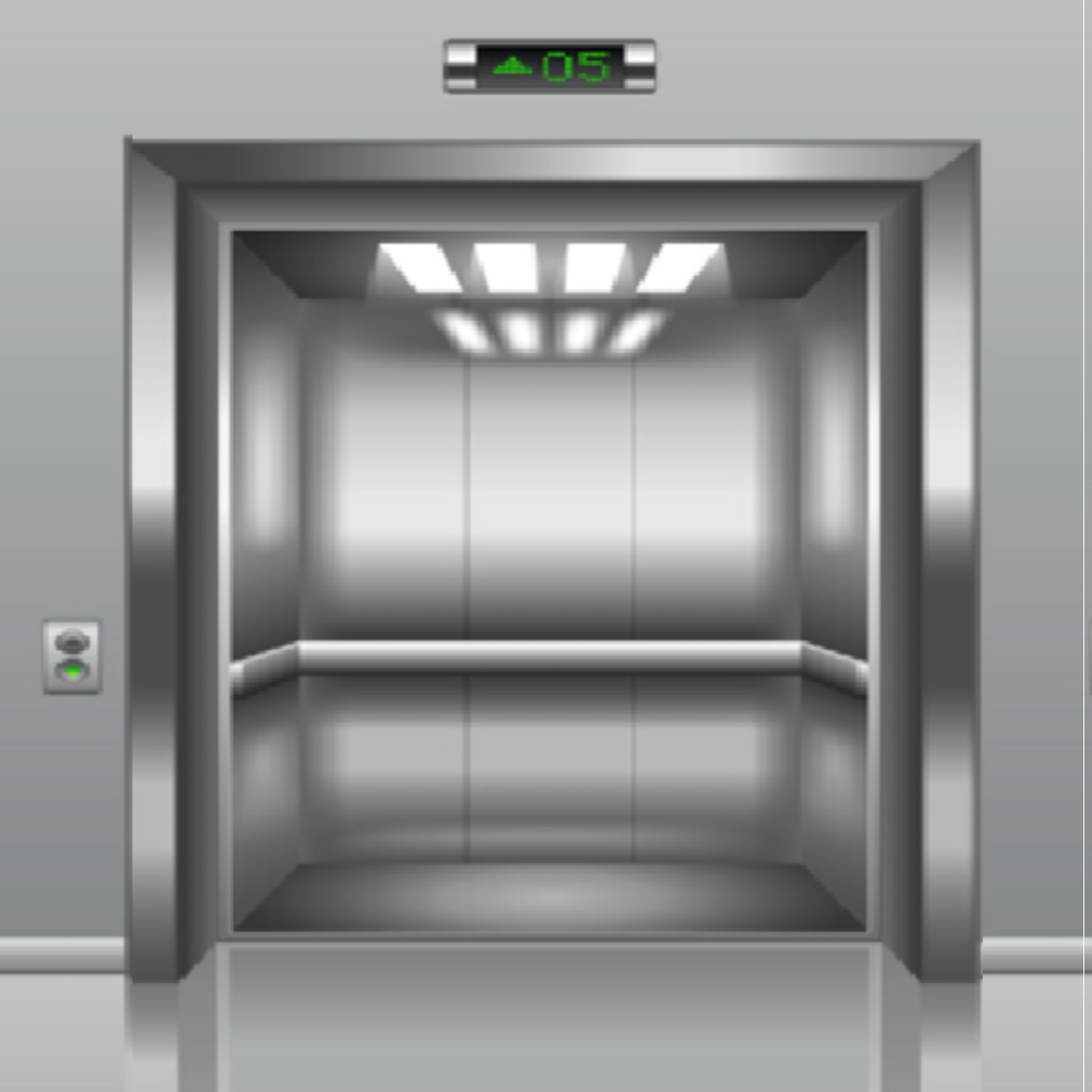 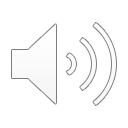 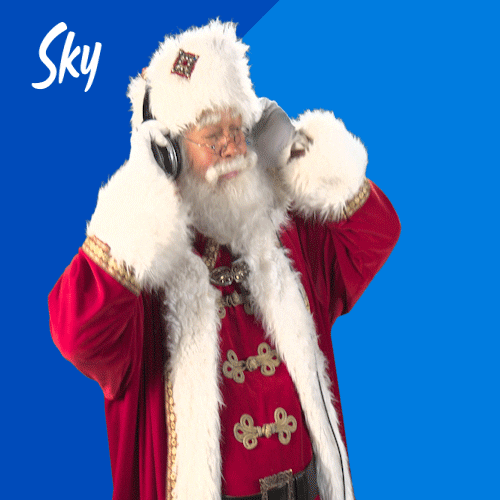 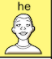 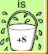 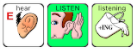 [Speaker Notes: Listening to music]
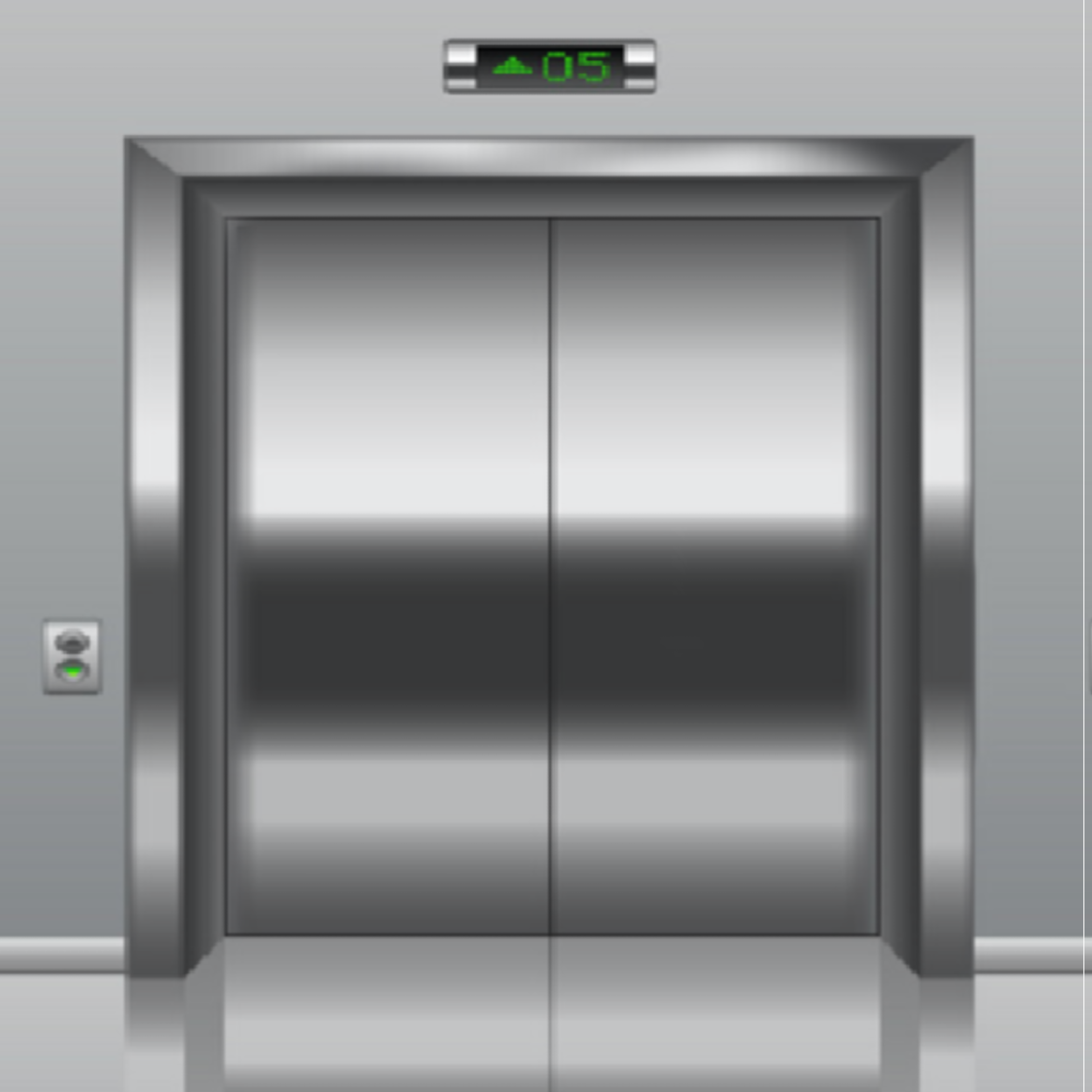 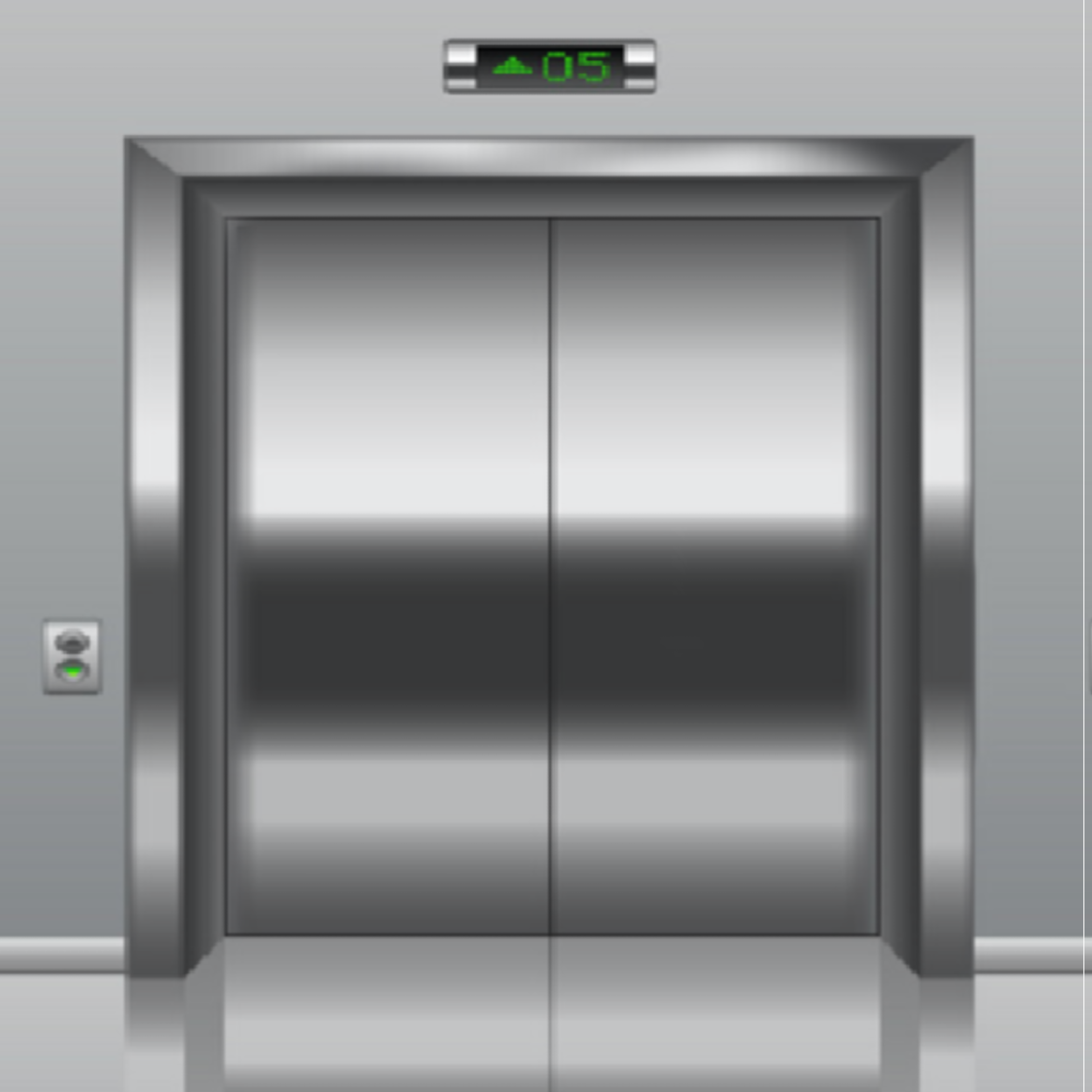 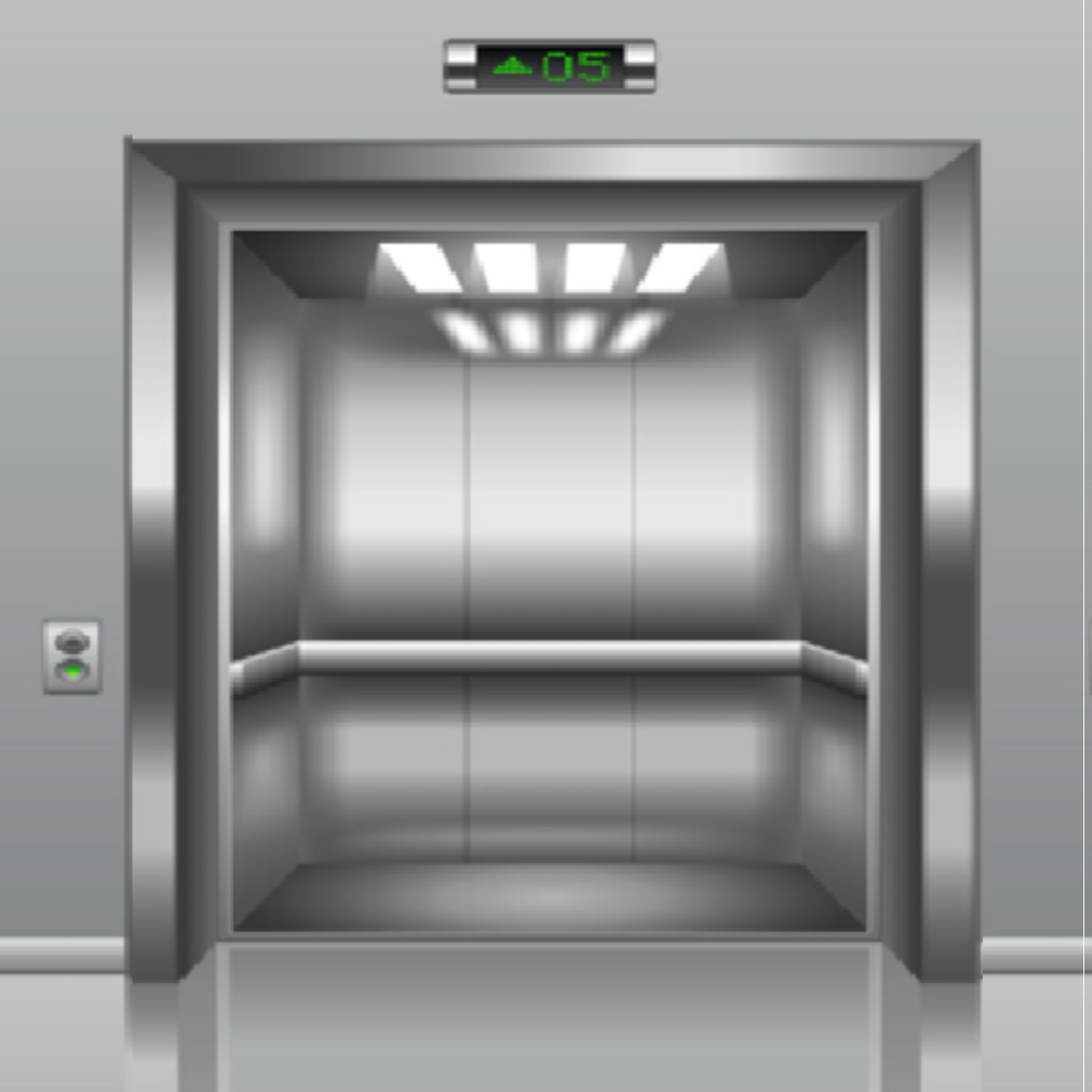 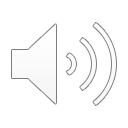 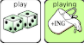 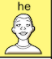 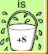 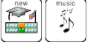 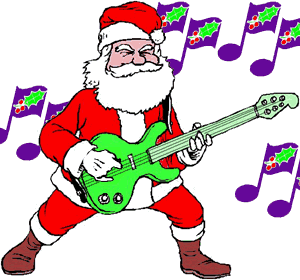 [Speaker Notes: Playing guitar]
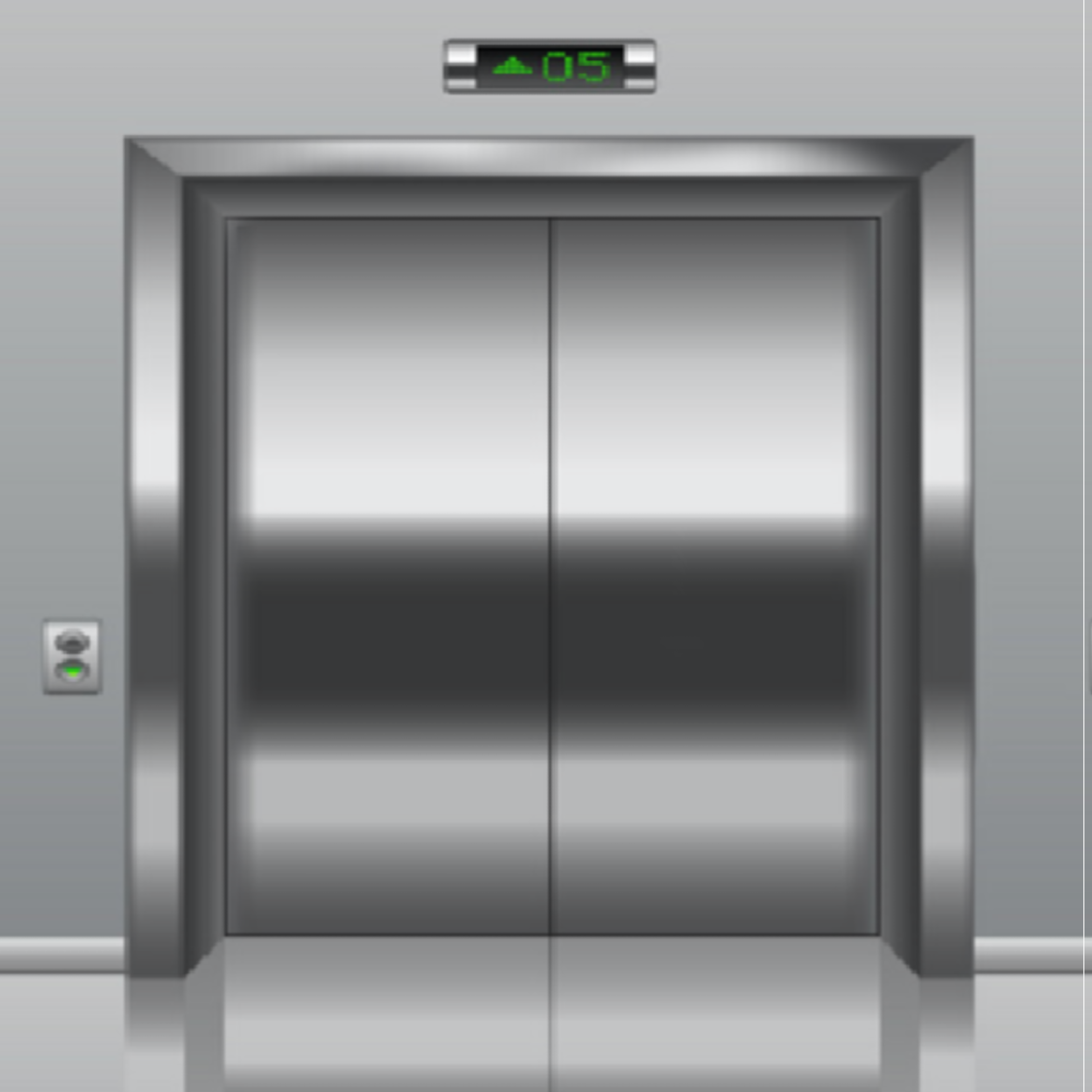 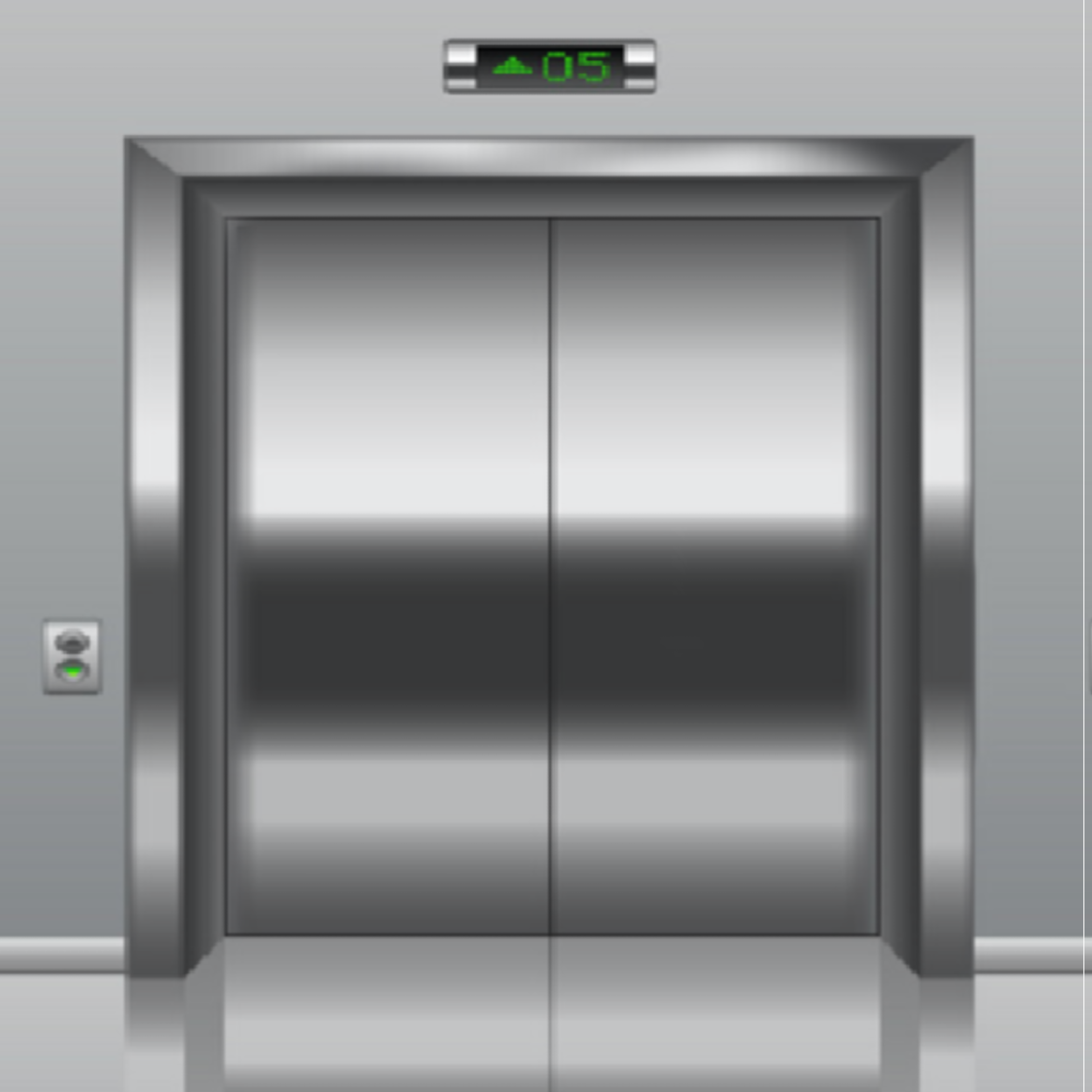 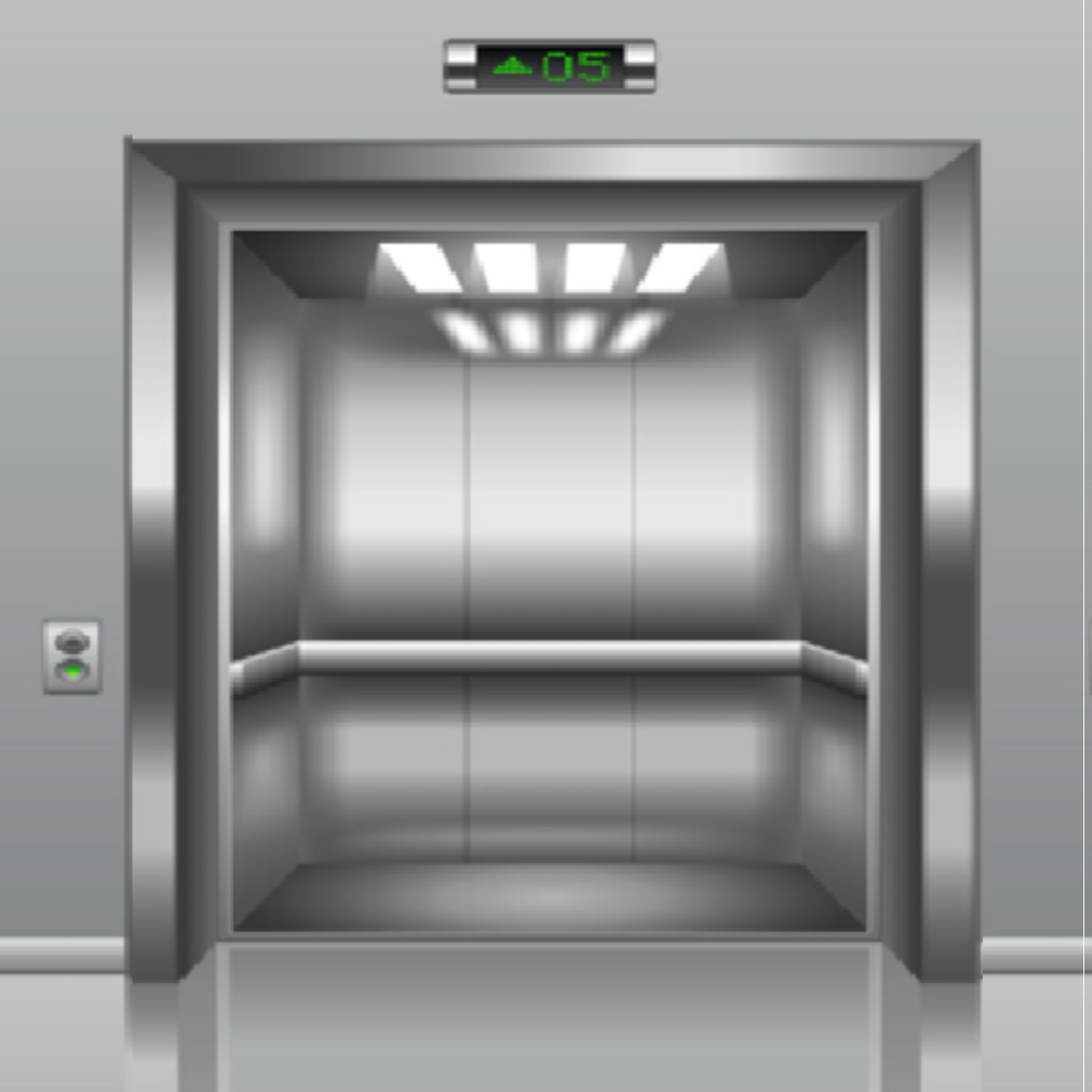 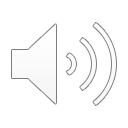 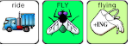 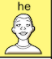 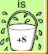 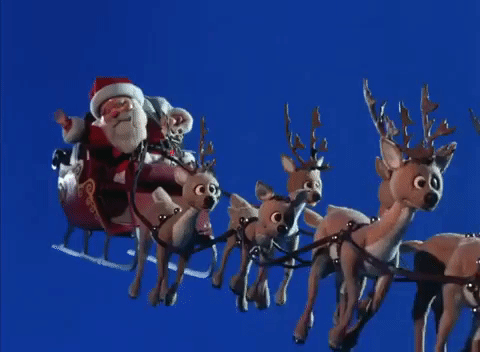 [Speaker Notes: Riding in sled]
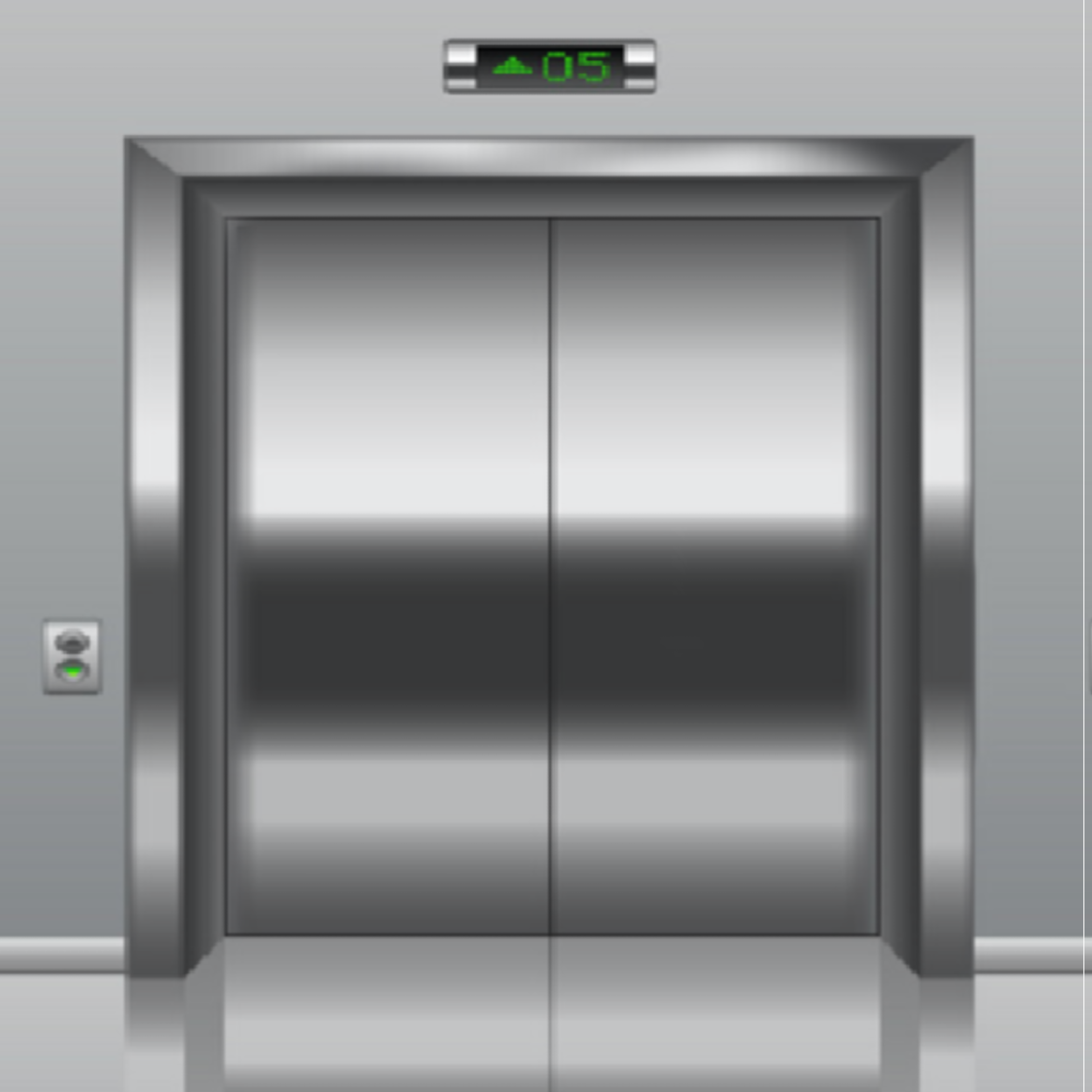 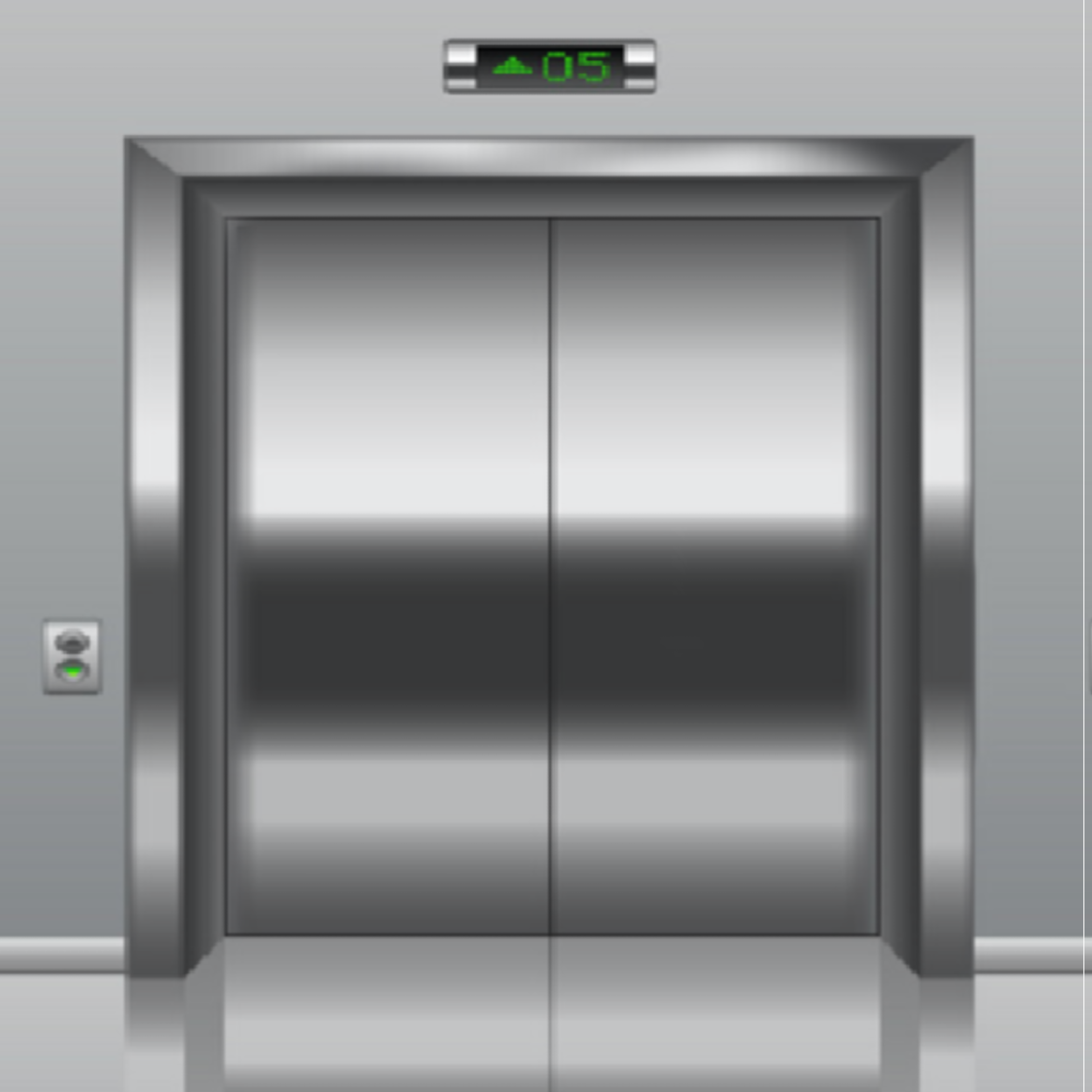 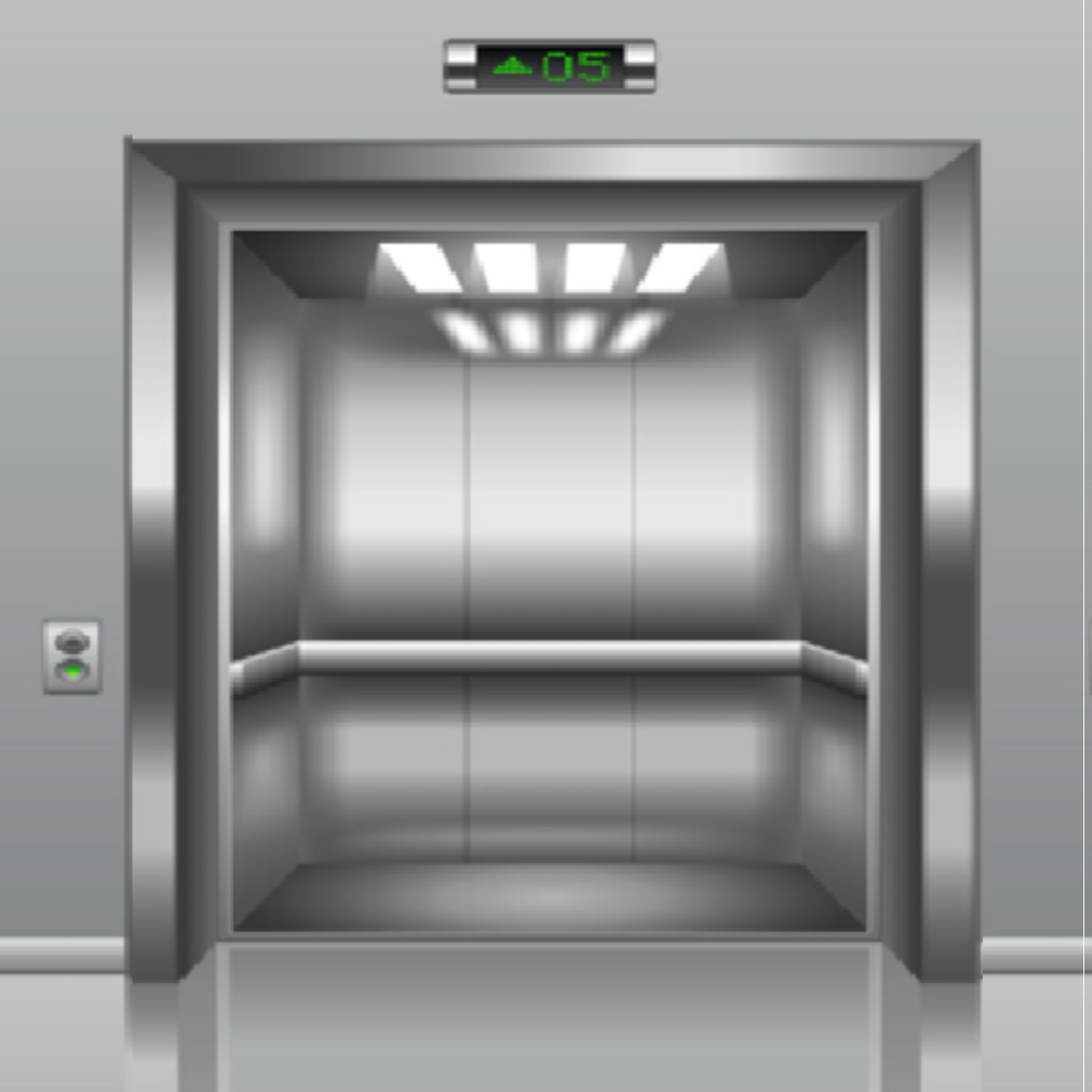 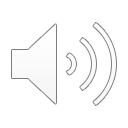 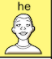 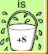 ACHOO!
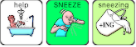 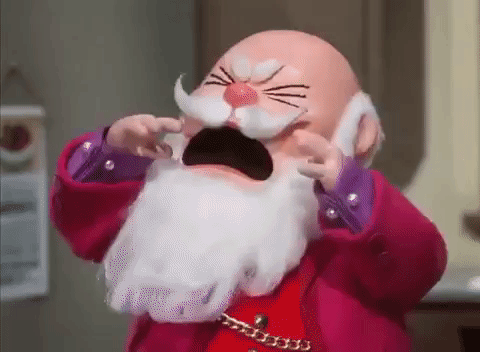 [Speaker Notes: Sneezing]
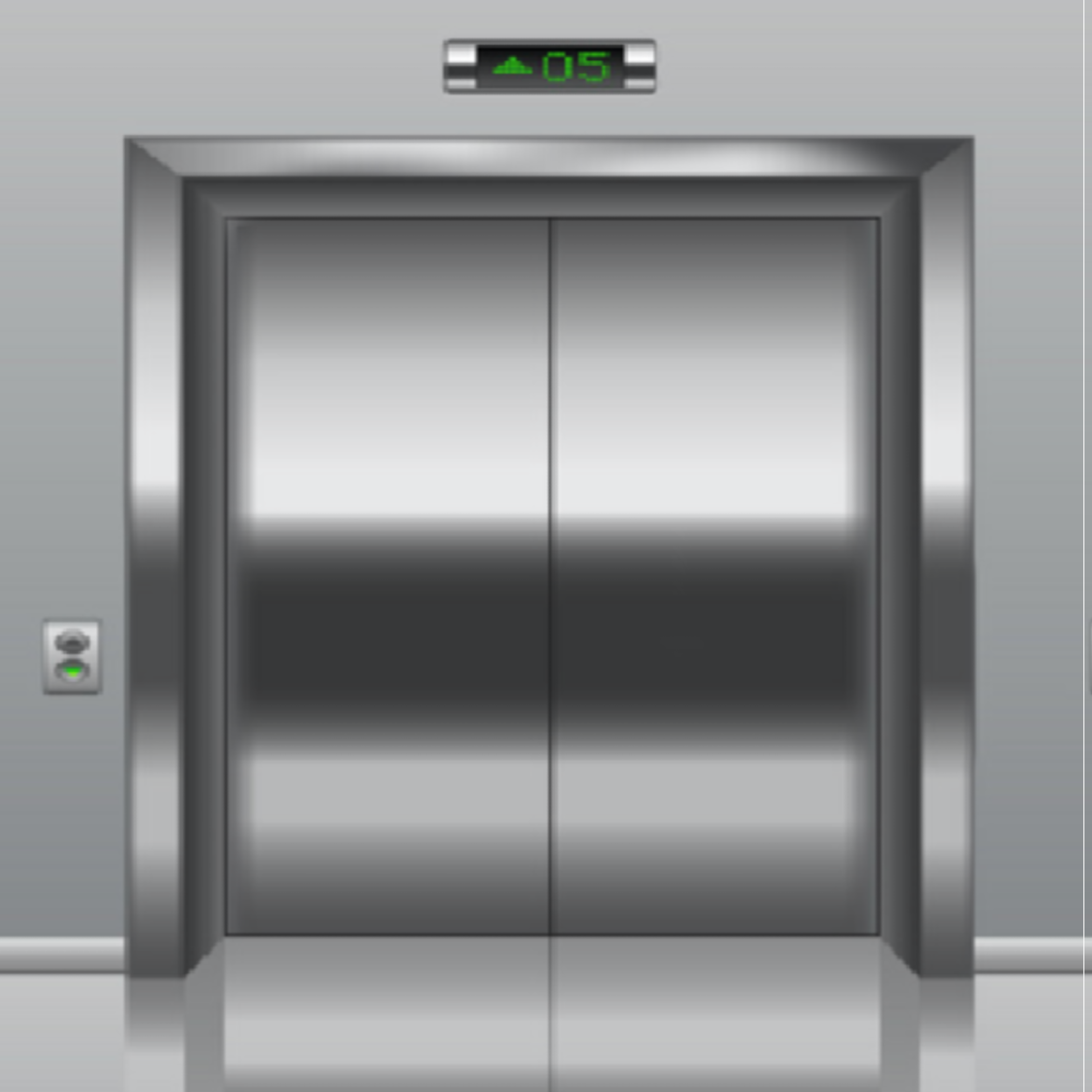 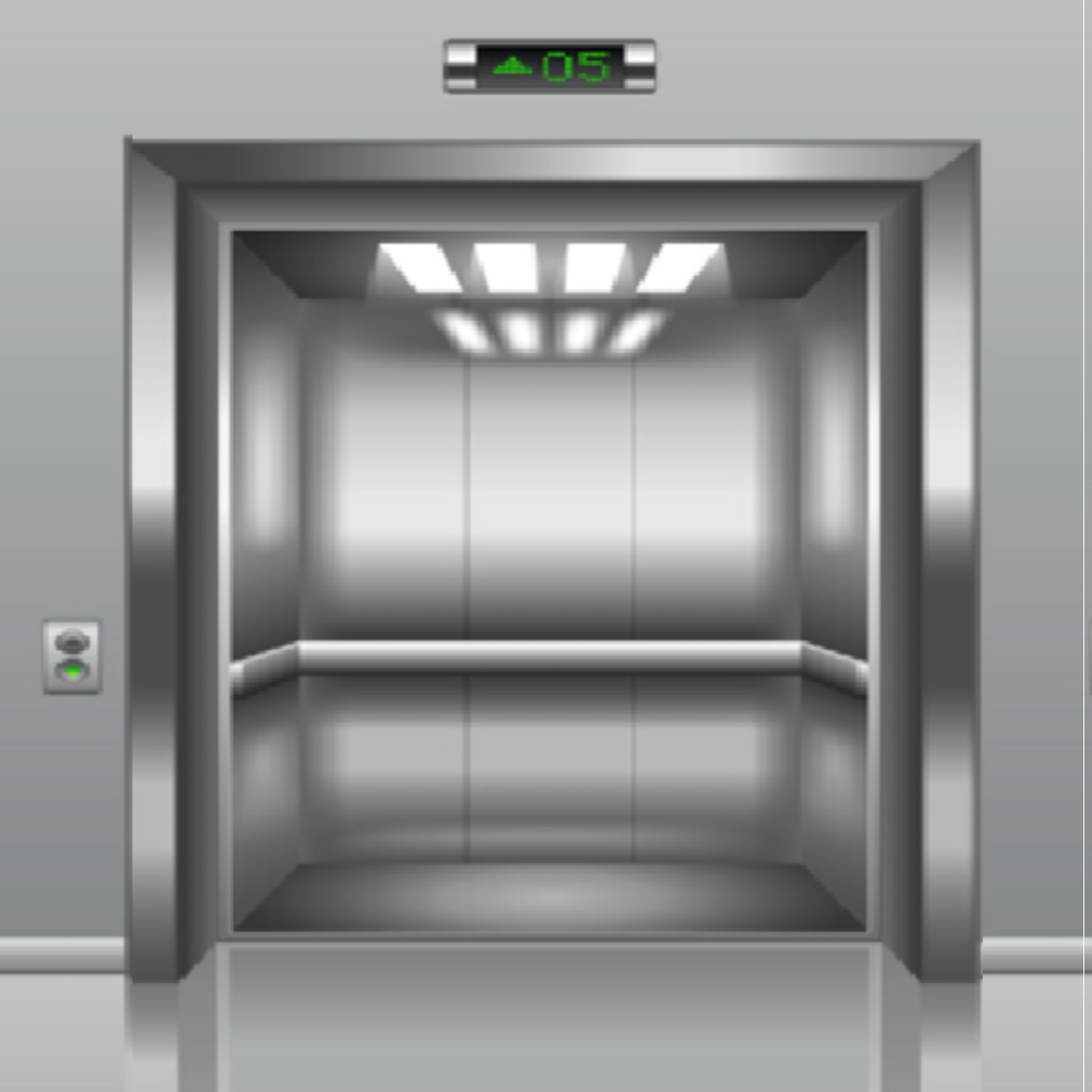 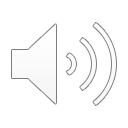 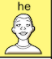 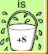 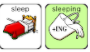 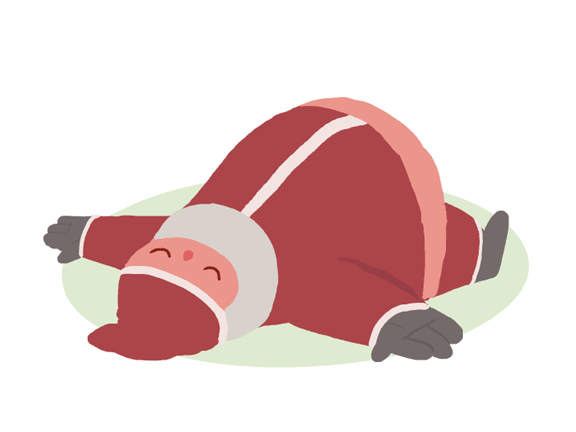 [Speaker Notes: Sleeping]
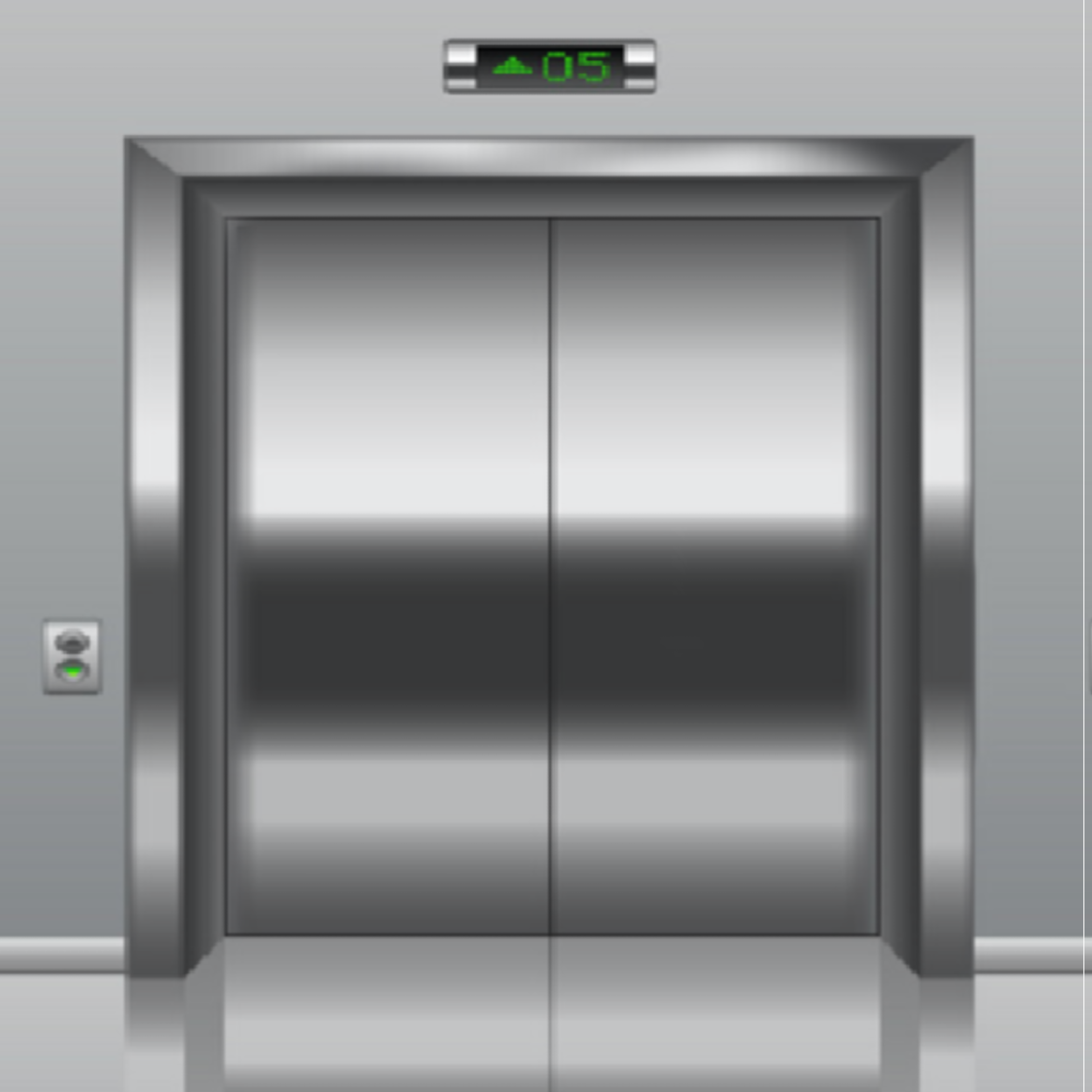 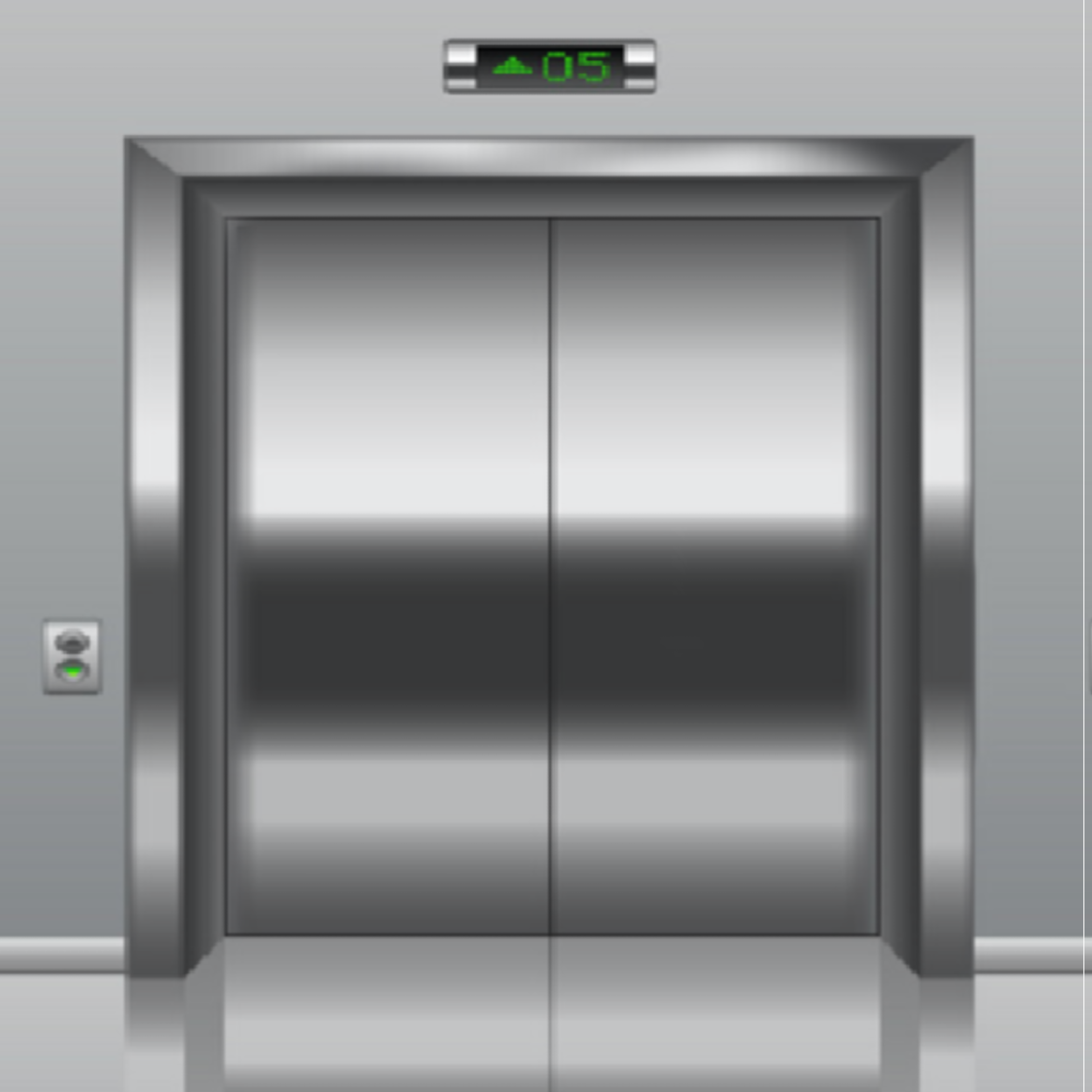 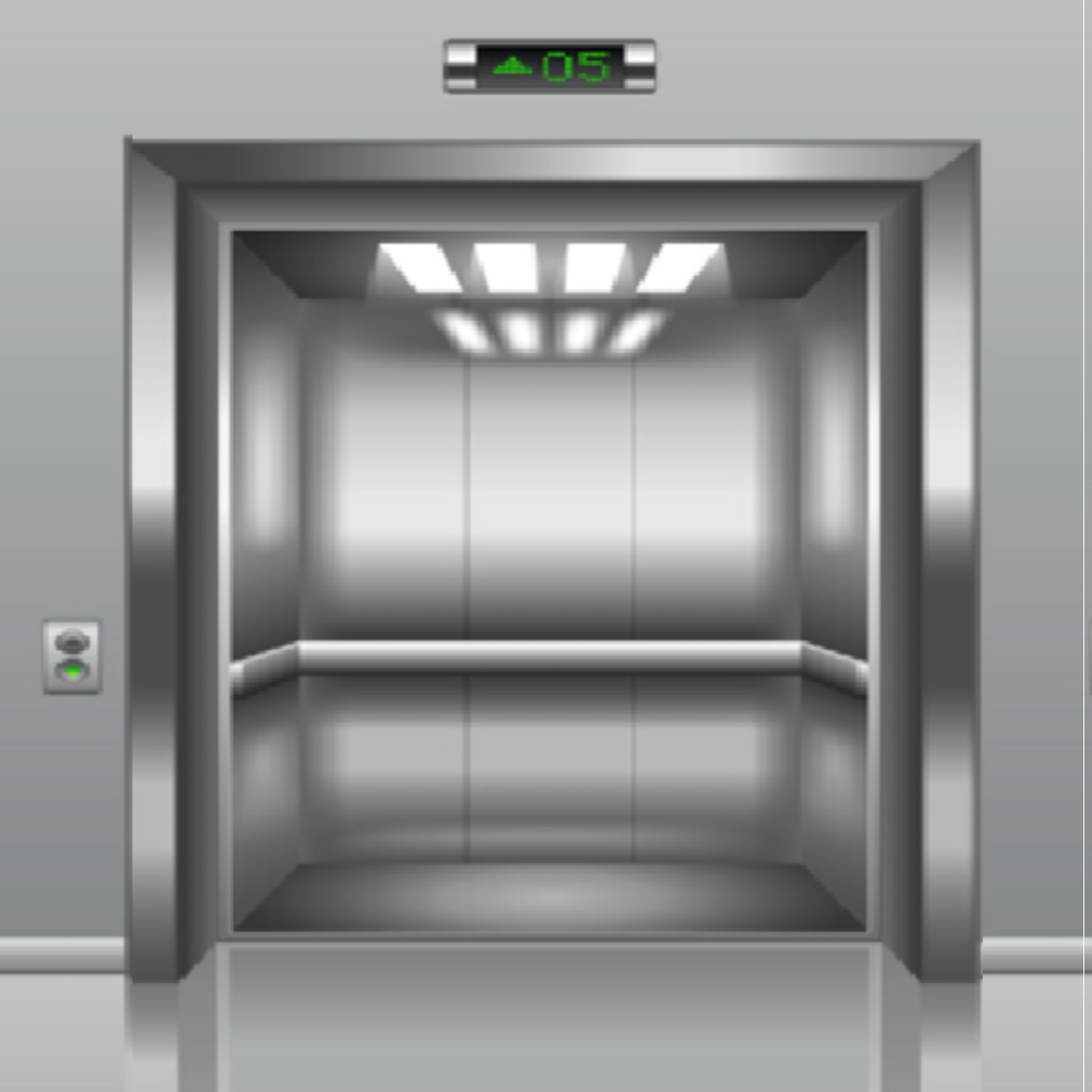 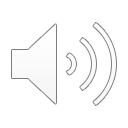 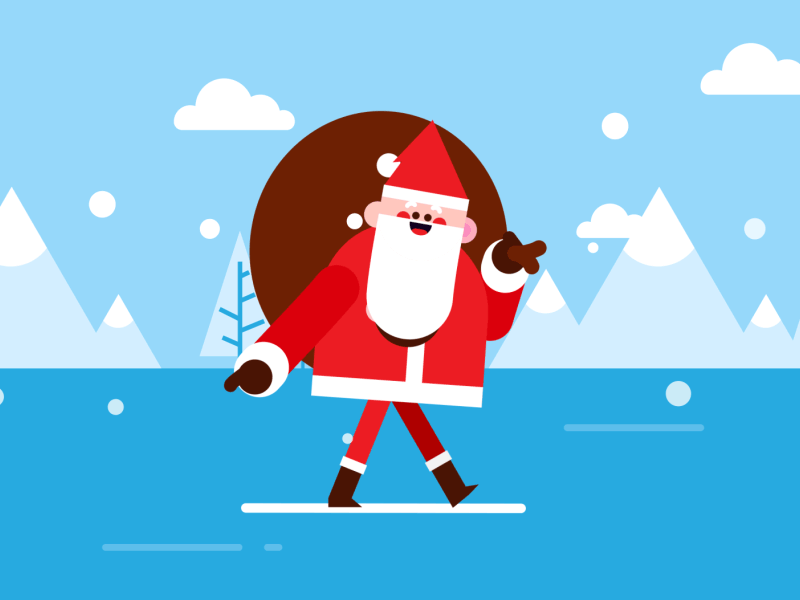 [Speaker Notes: Walking]
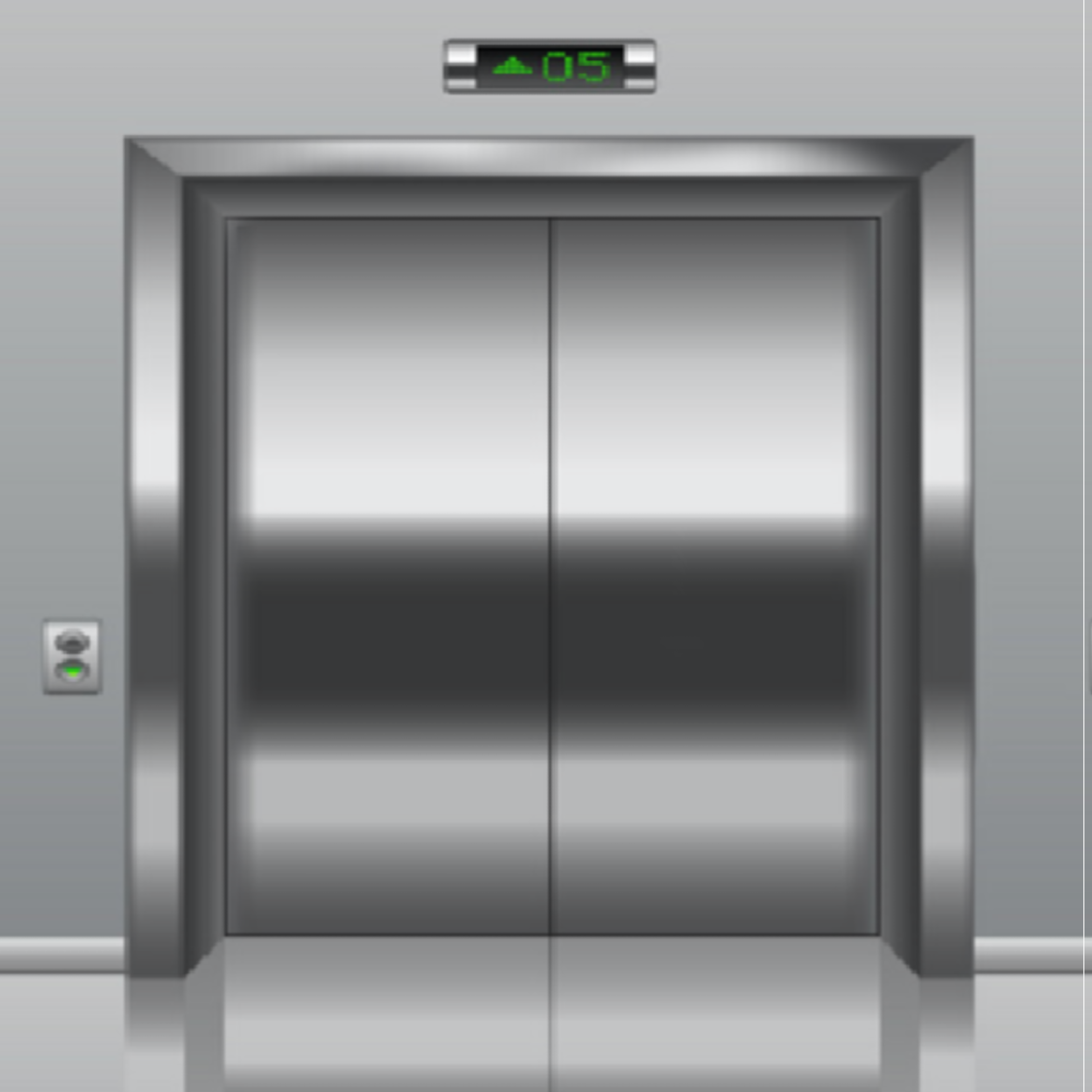 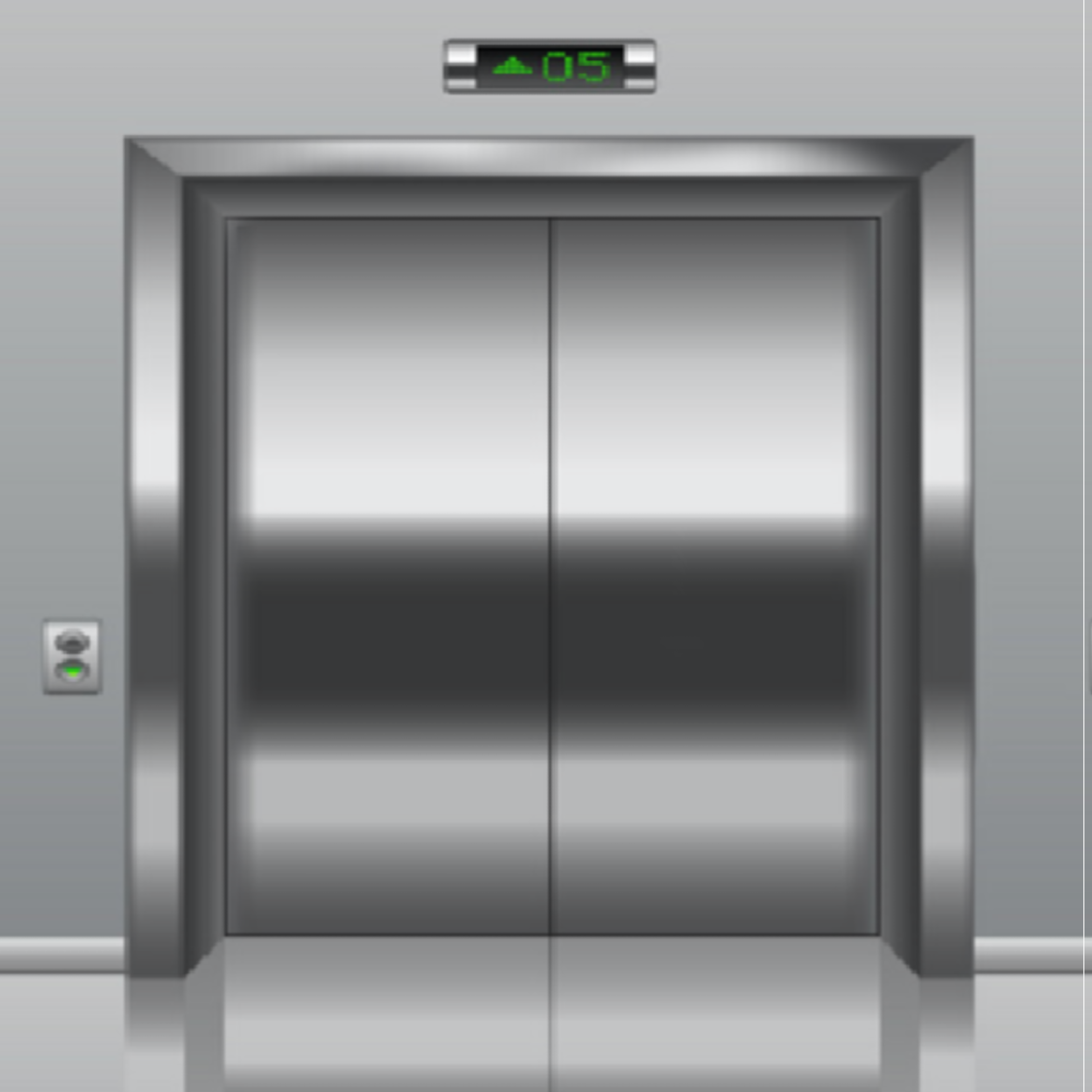 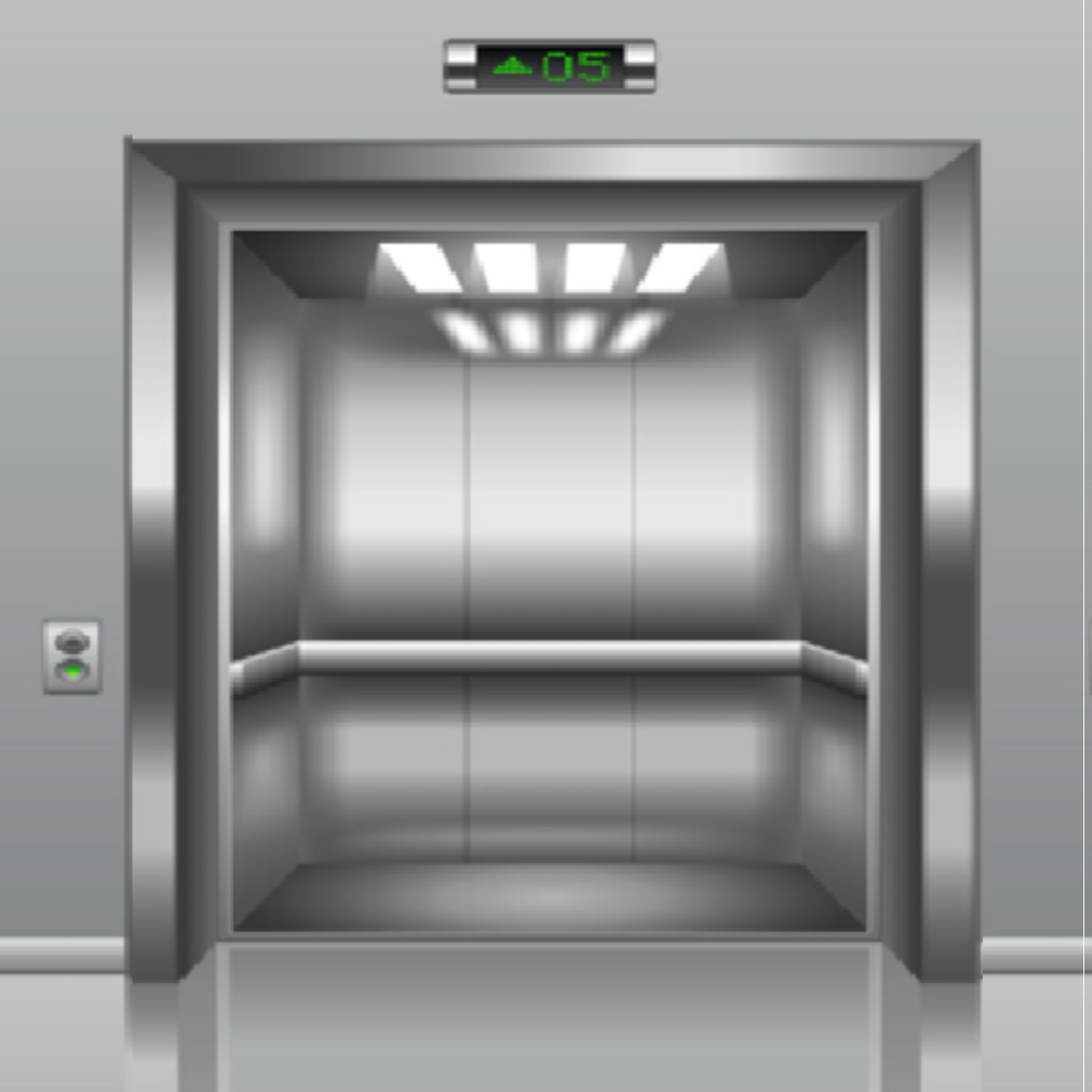 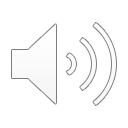 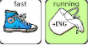 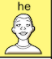 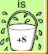 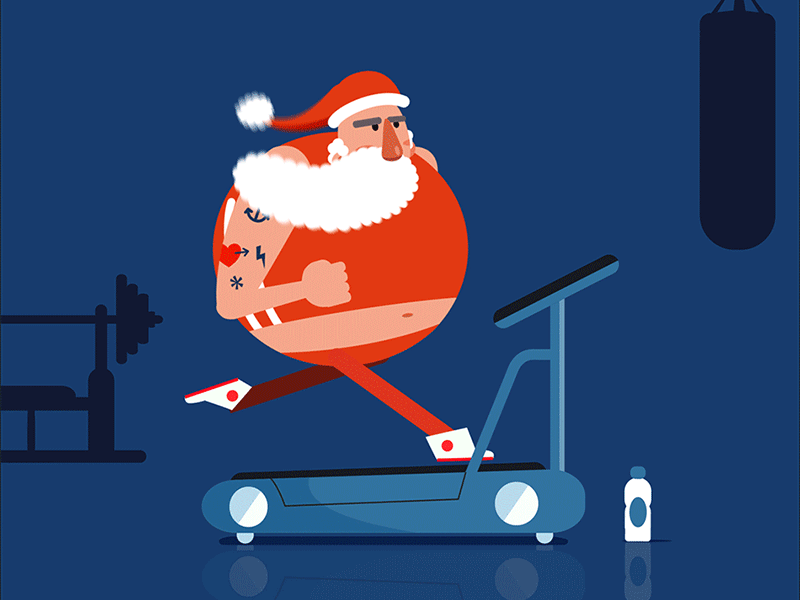 [Speaker Notes: Running/exercising]
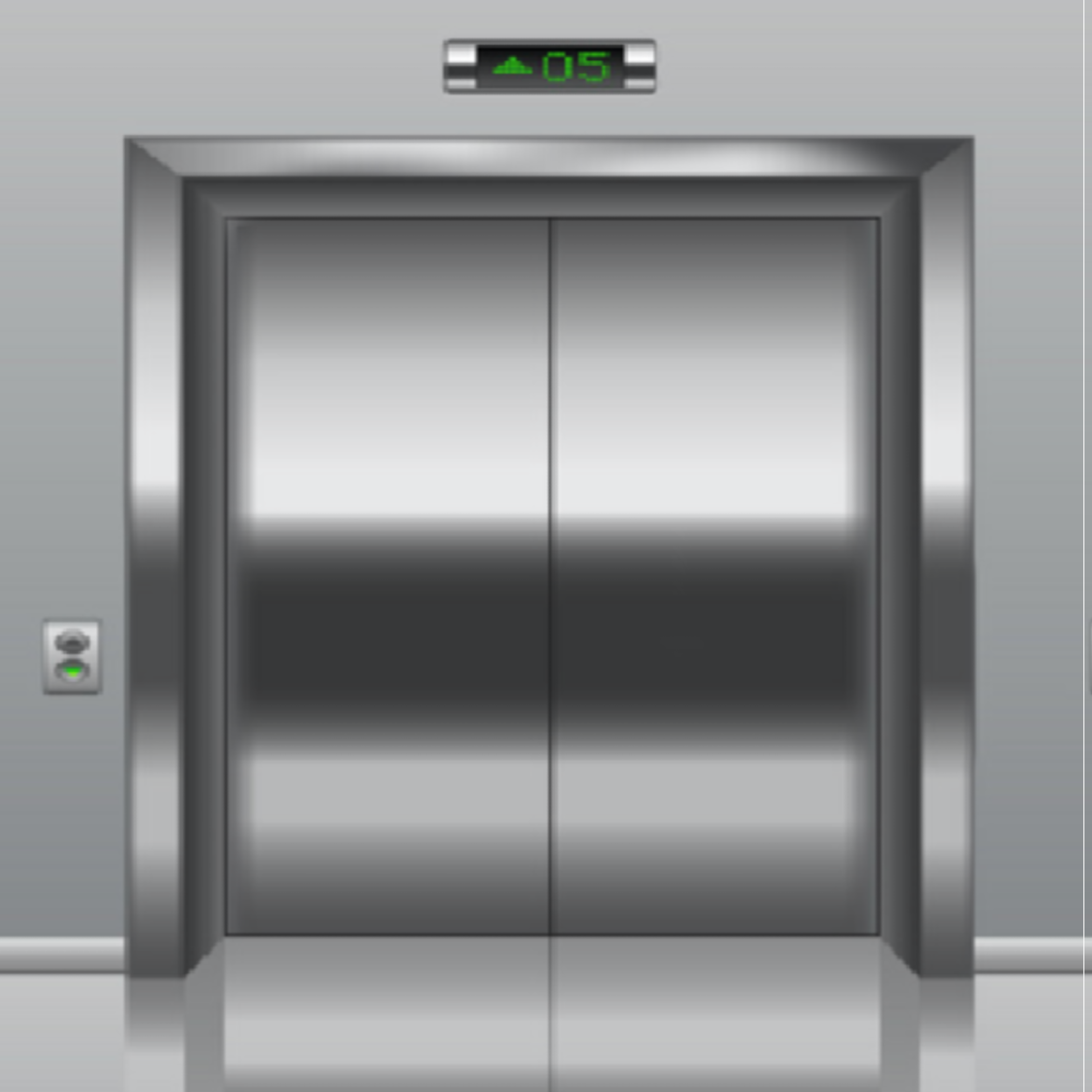 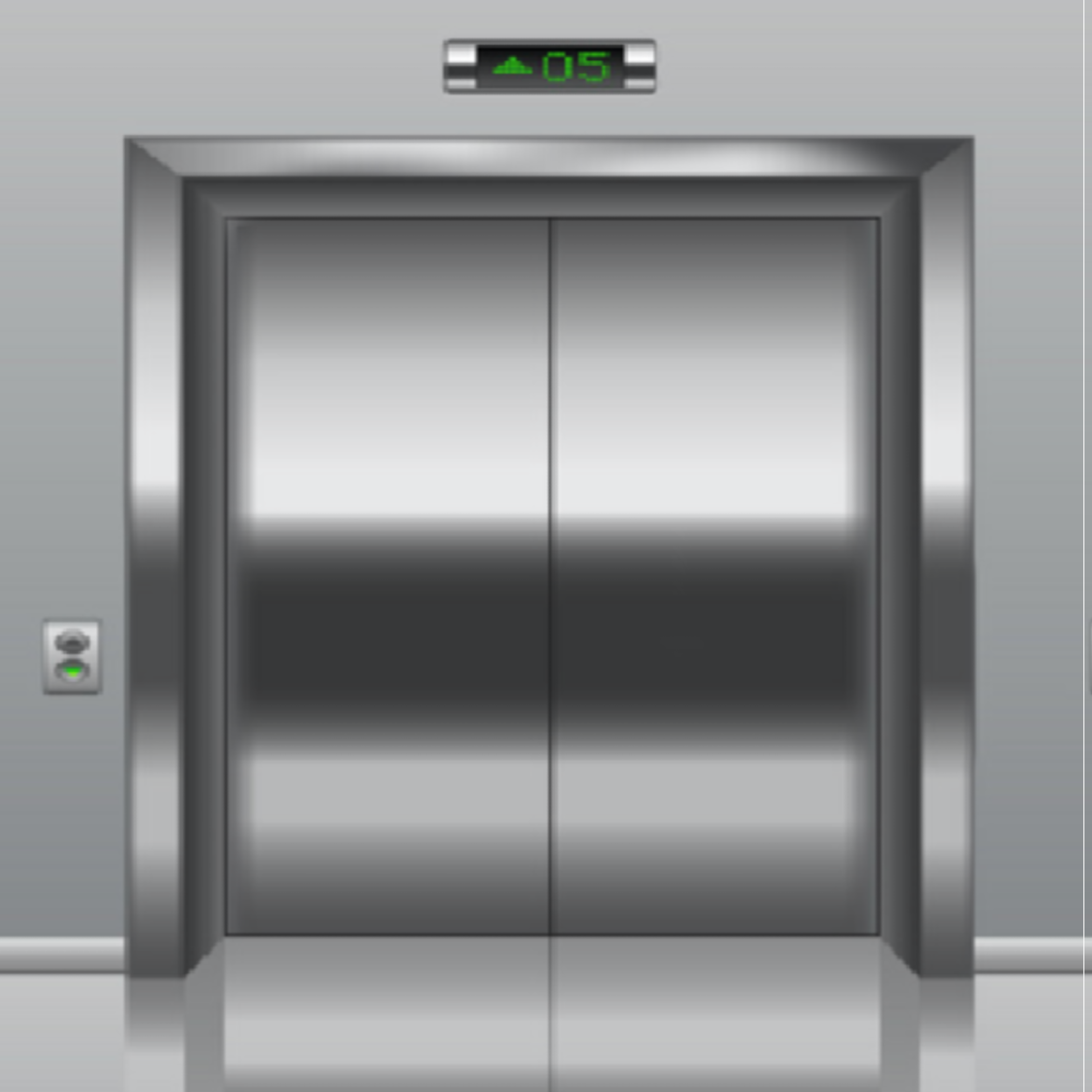 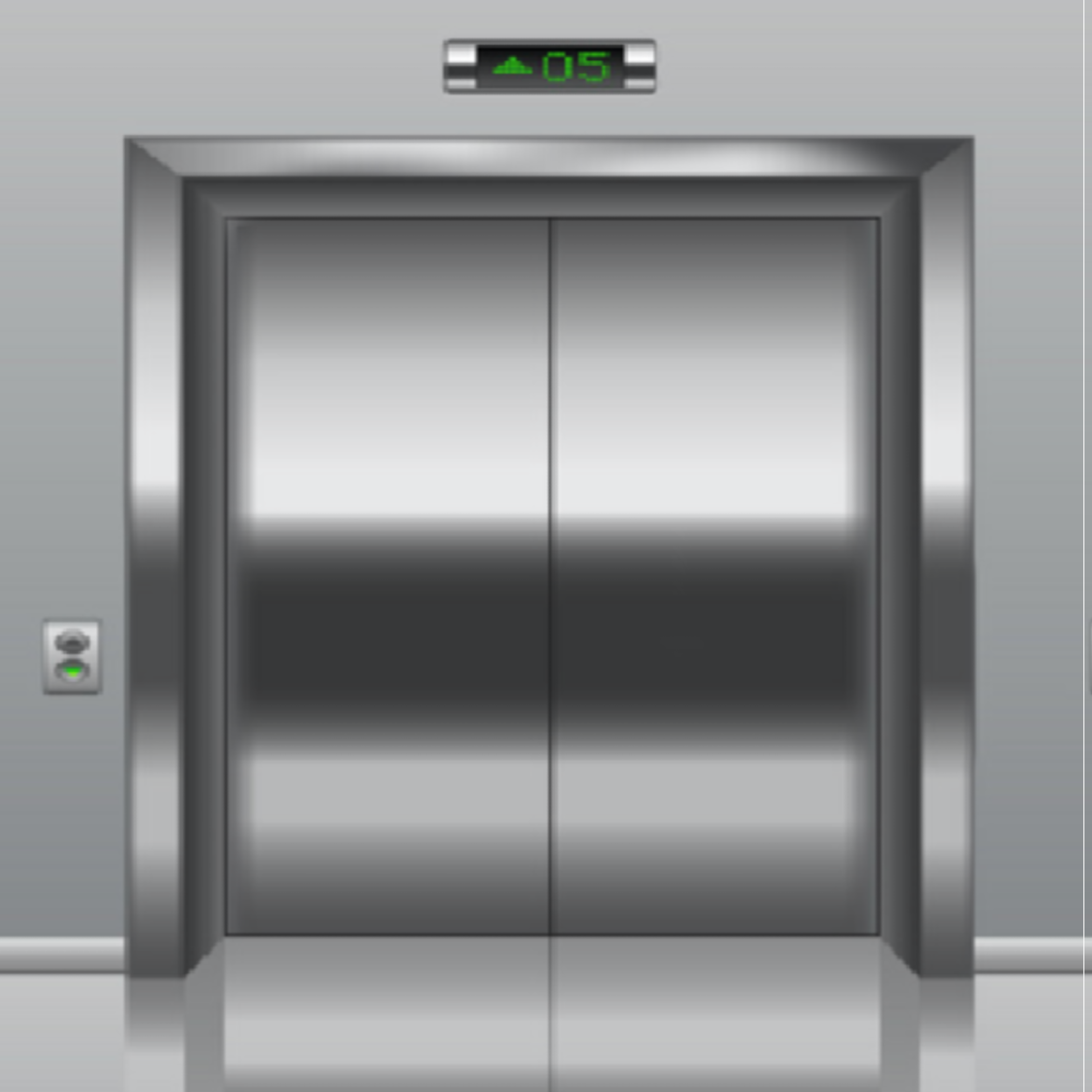 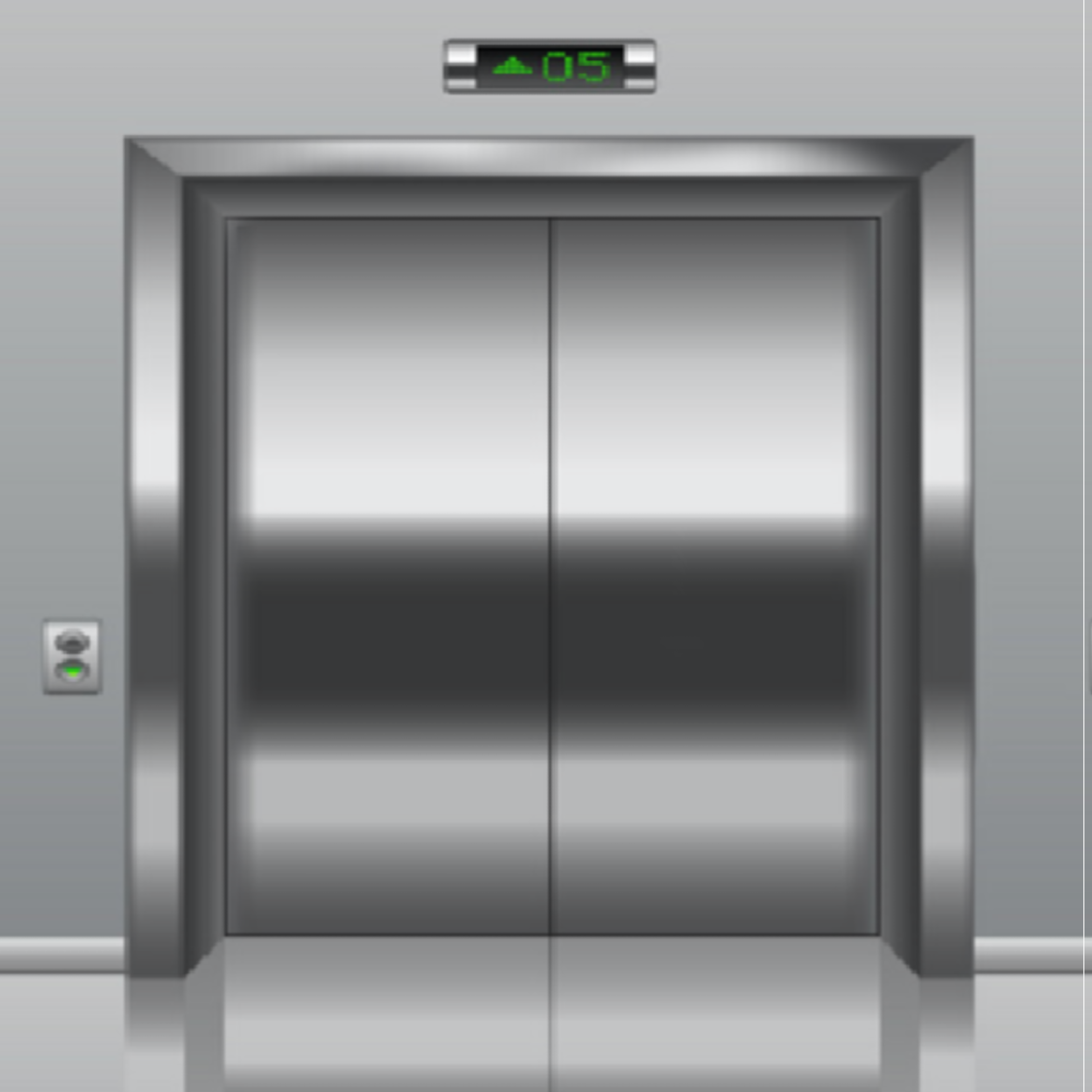 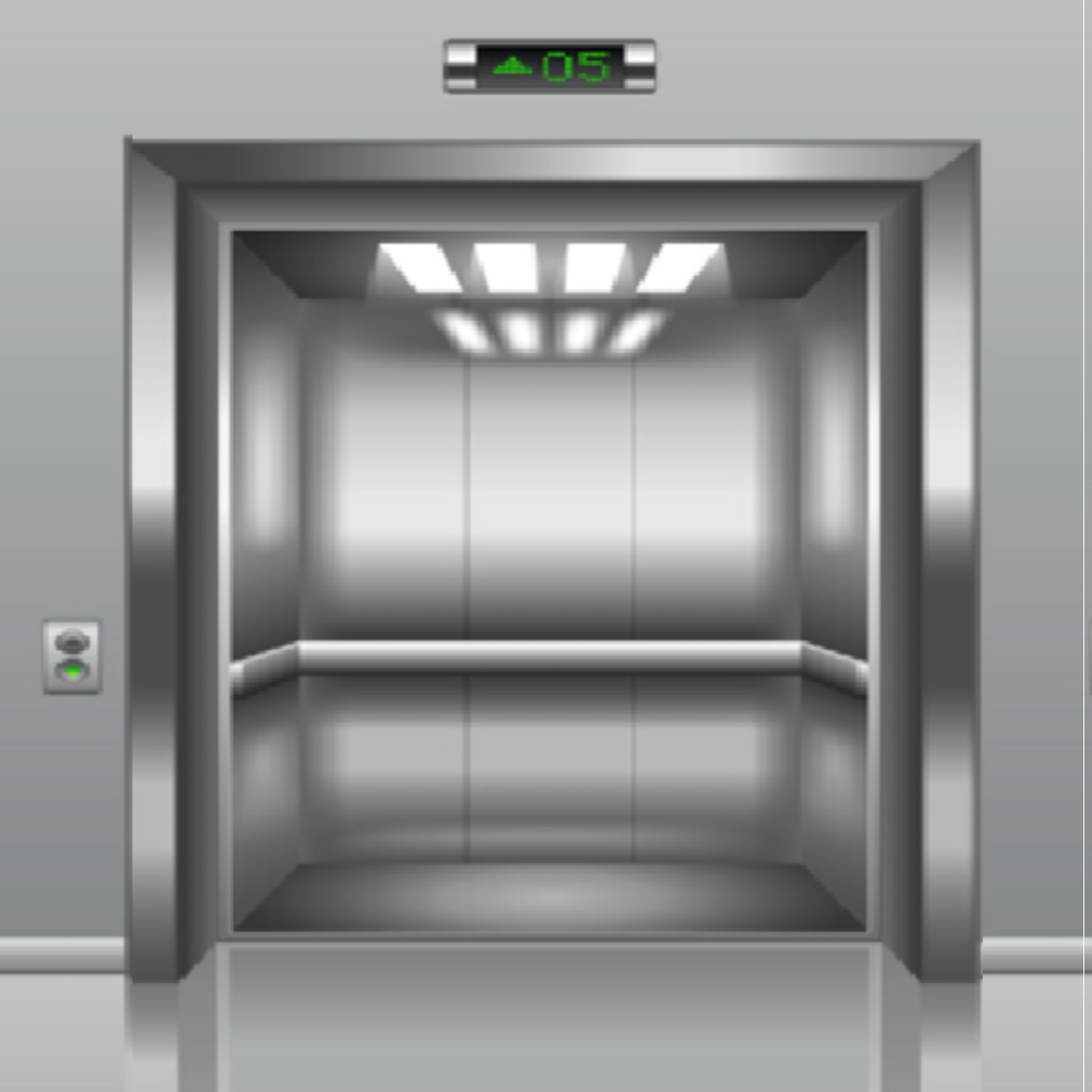 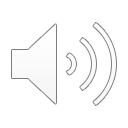 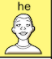 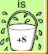 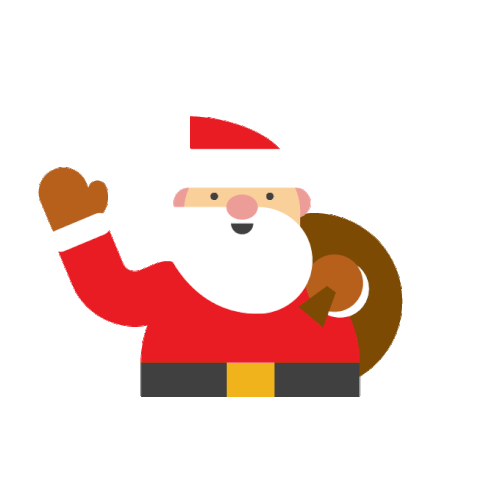 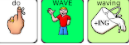 [Speaker Notes: waving]
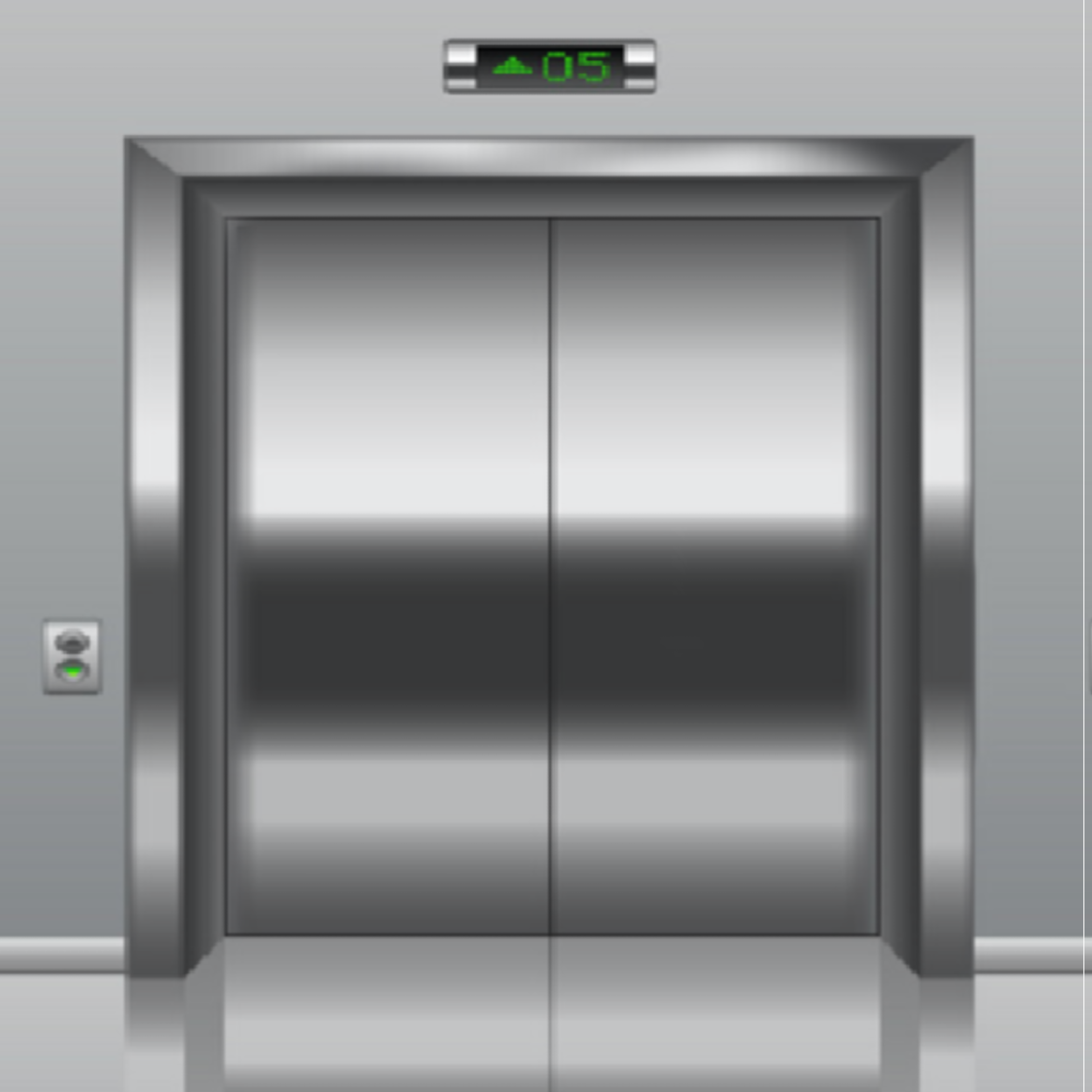